Translation
A Course Material Designed for University Students
Mr. Rawand Sabah
What is translation?
a. Translation consists of transferring the meaning of the source language text into the receptor language text.
What is translation?
b. Roger T. Bell (1965: 6) Translation is the replacement of textual material in one language by equivalent textual material in another language.
What is translation?
C. Translating consists of reproducing in the receptor language the closest natural equivalent of the source language message, first in terms of meaning and secondly in terms of style
What is Translation
Translation consists of transferring the meaning of the source language text into the receptor language text.
What is the goal of a translator?

The goal of a translator should be to produce a receptor language text (translation), which is idiomatic; that is, one which has the same meaning as the source language but is expressed in the natural form of the receptor language. The meaning, not the form, is retained.
Translation procedures, strategies and methods
The translating procedures, as depicted by Nida (1964) are as follow:
I. Technical procedures:
A. analysis of the source and target languages;
B. a through study of the source language text before making
attempts translate it;
C. Making judgments of the semantic and syntactic approximations.
(pp. 241-45)
II. Organizational procedures:
constant reevaluation of the attempt made; contrasting it with the existing available translations of the same text done by other translators, and checking the text's communicative effectiveness by asking the target language readers to evaluate its accuracy and effectiveness and studying their reactions (pp. 246-47).
Krings (1986:18) defines translation strategy as "translator's potentially
conscious plans for solving concrete translation problems in the framework of a
concrete translation task," and Seguinot (1989) believes that there are at least
three global strategies employed by the translators: (i) translating without
interruption for as long as possible; (ii) correcting surface errors immediately;
(iii) leaving the monitoring for qualitative or stylistic errors in the text to the
revision stage.
Newmark (1988b) mentions the difference between translation methods and translation procedures. He writes that, "[w]hile translation methods relate to whole texts, translation procedures are used for sentences and the smaller units of language" (p.81). He goes on to refer to the following methods of translation:
• Word-for-word translation: in which the SL word order is preserved and the words translated singly by their most common meanings, out of context.
• Literal translation: in which the SL grammatical constructions are converted to their nearest TL equivalents, but the lexical words are again translated singly, out of context.
• Faithful translation: it attempts to produce the precise contextual meaning of the original within the constraints of the TL grammatical structures.
• Semantic translation: which differs from 'faithful translation' only in as far as it must take more account of the aesthetic value of the SL text.
• Adaptation: which is the freest form of translation, and is used mainly for plays (comedies) and poetry; the themes, characters, plots are usually preserved, the SL culture is converted to the TL culture and the text is rewritten.
• Free translation: it produces the TL text without the style, form, or content of the original.
• Idiomatic translation: it reproduces the 'message' of the original but tends to distort nuances of meaning by preferring colloquialisms and idioms where these do not exist in the original.
• Communicative translation: it attempts to render the exact contextual meaning of the original in such a way that both content and language are
readily acceptable and comprehensible to the readership (1988b: 45-47). Newmark (1991:10-12) writes of a continuum existing between "semantic“ and "communicative" translation. Any translation can be "more, or less semantic—more, or less, communicative—even a particular section or sentence can be treated more communicatively or less semantically." Both seek an
"equivalent effect." Zhongying (1994: 97), who prefers literal translation to free translation, writes that, "[i]n China, it is agreed by many that one should translate literally, if possible, or appeal to free translation."
Establishing the Project
1-The Text
Feasibility, Desirability, Who read, effect on audience, is  there money available, who will publish it,  texts are  be translated for various reasons( historical, political, religious, travelogue,
2-The Target Audience
Who will use it? Age, education level,dialect, social level, purpose
3-The translation team
A project will involve a number of people: they must be able to read , write, and speak source language, may in need of some one  as a adviser, consultant, proofreaders, keyboarders, reviewers, publisher,
4-tools
Books, equipement (typewriter, computer, rinnter,duplicator,photocopy machine), workspace, finances, dictionaries, lexicons, grammars, cultural discriptions…etc..
Recall of Procedures of Translation
1-Beyond the Dictionary
2-The Importance of Context
Another crucial thing to remember while translating is context. The context will determine the meaning of a word. When you look up for a word in the dictionary, you may find many equivalents or synonyms. It is now left for you to choose the appropriate or correct equivalent. It is the context that will tell you which word or expression is appropriate. Take for instance, the following sentences:
The man kicked the bucket yesterday. He is going to be buried today.
From the context, it is clear that the man did not physically kick the bucket in the sense of using his leg to strike a bucket. The second sentence which talks about burial gives you the clue to the contextual meaning. It means “the man died”. In fact “to kick the bucket” is an idiomatic expression meaning “to die”.
3- Creativity and Adaptation
The translator should be creative too. This will be necessary as you come	across	words and 	expressions	that you	cannot translate literally. You have learnt of adaptation. Another word for adaptation	is	accommodation.	There	are	different	types	of adaptation or accommodation: cultural, political, religious, 
4- Beyond Bilingualism
 
Bilingualism involves two languages. Someone who is bilingual is able to speak or write two languages. We have seen that it is not enough to be bilingual in order to translate. Language involves elements of culture. You cannot understand some aspects of a language if you do not understand the culture of the people. For this reason, a translator should, ideally, be bicultural too. That means the person should have a good knowledge of the two cultures in question.
How to translate text?
Steps in Translation Process
According to Ronald H. Bathgate (1983) states that there are seven steps in translation process:
Tuning
Analysis
Understanding
Terminology
Restructuring
Checking
Discussion
Next,  comprehension.  In  this  step,  translators  try  to catch the overall meaning of the text and be equipped with  his vast knowledge of the text.

Next,  terminology:  an  effort  to  find  equivalent and   appropriate   terms   for   the   transfer   from Source L anguage to Target Language
Next,   restructuringt.   In   this   step, translators try to make new structure  in TL  after  the  SL  text  has  been  splitted structurally   and   semantically   into clauses, pharases and words.
Checking  means  proofreading.    Translators  check the  final  draft  and  then  consult  it  to  experts  or editor, etc.


Then,  discussion.  After  having  review from experts or editors, then it goes to the last step. In this step, the final draft in   Target   Language   is   ready   to   be published and critsized by public.
According to Nida (1974)

There are three steps	of translation process:
Analysis
transferring
restructuring
Translating short stories can be a challenging but rewarding task. Here are some steps you can follow to help you translate a short story:
Read the original story thoroughly: Before starting the translation process, it's essential to understand the original story completely. Read it several times to make sure you understand the plot, characters, and themes.
Make a rough translation: Start with a rough translation of the story. Don't worry about getting it perfect at this stage, just aim to get the general meaning across. Use a dictionary and other resources to help you with difficult words and phrases
Revise the rough translation: Once you have a rough translation, revise it to ensure that it's accurate and flows well in the target language. Make sure that you have captured the meaning of the original story while also ensuring that the translated text reads well and makes sense in the target language.
Pay attention to style and tone: When translating a short story, it's essential to capture the author's style and tone. This means paying attention to the author's choice of words, sentence structure, and literary devices. Try to replicate the author's style and tone as closely as possible
Get feedback: Once you have completed the translation, ask for feedback from someone who is fluent in both languages. This will help you identify any errors or areas that need improvement.
Proofread: Once you have incorporated the feedback, proofread the translation carefully. Look for errors in grammar, punctuation, and spelling. You may want to use an online grammar checker or proofreading tool to help you with this.
Edit as needed: Finally, make any necessary edits to the translation to ensure that it's the best it can be. Once you're happy with the final version, you can share the translated story with others
Problems of English-Kurdish Translation
Cultural Problems of English –Kurdish Translation
The cultural factor in translation is indisputable as no meaningful communication can take place unless the message transmitted through texts is well understood by the communicants. People belonging to the same linguistic community are members of one culture. They share in common many traditions, habits, and ways of life.
Researchers have observed that general problems of translation include lack of exact equivalent in the target language due to cultural difference, semantic differentiation, grammatical structure, dearth of vocabulary etc. Isabel Alousque, while explaining the implication of cultural domains for translation observes that:
“Words encoding cultural information are difficult to translate since they involve cultural knowledge and a cultural background. Literal translation may not fully render the meaning of culture bound words because they do not have the same semantic range in the source and the target languages”.
These cultural problems could be divided into political, social, religious, material and ecological (Nida1964). There are differences between Western and Kurdish cultures, which may cause problem in English - Kurdish translation. Therefore, finding translation equivalents for cultural terms would require bridging the cultural gaps between English and Kurdish cultures so as to meet readers' expectations.
Linguistic Problems of English – Kurdish Translation
It is particularly necessary for English – Kurdish translators to be conscious of the differences between English and Kurdish linguistic systems, as differences between the two systems may cause problems in translation, and affect the quality of the Kurdish translation (i.e. the Kurdish output). Studies have identified morphology and syntax (such as adjectives, adverbials, prepositions, conjunctions etc) as some of the areas of linguistic problems in English – Kurdish translation because both languages differ in morphological and syntactic systems.
Unlike Kurdish, some English words may belong to more than one word class such as "fire", which can be both a noun and a verb. On the other hand, some grammatical features which are expressed by morphology in Kurdish such as passivation are expressed
in English by syntactic features. One word in Kurdish can frequently be a complete sentence in English. For example, the Kurdish word (دةيناسم)"I know him" contains the verb, the subject and the object
Types of Translation
Written Translation
Written translation is the translation you see on paper. It is the translation	that	you	write.	This	type	differs from	oral translation,	which	is better known as interpretation.The similarities and differences will be highlighted as the unit expands.
Oral Translation or Interpretation
In “oral translation”, the words are spoken, not written. This type of translation is called interpretation. The person who does oral translation is called an interpreter.
Types of Intrpretations
1- Simultaneous Interpretation
As the name suggests, in simultaneous interpretation, the speaker or orator and the interpreter speak almost at the same time. As the speaker is talking, the interpreter tries to produce the target language message immediately. In modern times, simultaneous interpretation started in Nuremberg in 1945/1946 when interpreters did their work in cabins.
In advanced countries like America, Britain and France, simultaneous interpretation is a very serious business. It requires highly skilled people. Interpreters generally stay in a booth where they can work undisturbed. They work on the message, bit by bit, as the speaker goes on, for the benefit of those who need to wear a headphone to understand.
2-Consecutive Interpretation
In consecutive interpretation, the interpreter waits for the speaker to finish before he or she starts interpreting. The interpreter starts after a good “chunk” of the message is given or waits till the end of the whole message. The waiting interval could range from one to fifteen or even thirty minutes. In some very formal situations, the speaker is obliged to stop at specific intervals to allow the interpreter to do his/her work. This is to avoid a situation where the speaker or orator may be carried away and speak for too long. He or she normally writes down salient or important points or aid memory.
3- Whispered Interpretation
In this case, the interpreter sits by someone who does not understand the language of the speaker. He or she then whispers into the ear of the person who requires interpretation. This is done without gadgets like headphone or microphone. In French, we call this activity le chuchotage. The interpreter may interpret for more than one person. Le chuchotage is midway between simultaneous interpretation and consecutive interpretation.
Phases of Interpretation
The term “interpretation” is derived from Latin. It can be divided into three main phases:
The listening phase. The interpreter listens attentively to the orator. He then reproduces the same message in a language that is different from that of the orator. The target language (TL) is that of the audience.
The comprehension phase. The interpreter has to assimilate or properly understand the message. He cannot interpret what he does not understand. He has to understand the message correctly. A wrong understanding naturally leads to a wrong message.
The	re-expression	phase.	The	message	is	reproduced faithfully, precisely and completely.
Differences between Translation and Interpretation.
When you use the word “translation” to mean solely what is written, you can distinguish it from interpretation. Some of the differences are as follows:
The translator may not see the author.
The work to be translated is in written form.
In almost all cases, the original work and the translation are produced at different times.
On the other hand, the interpreter sees the speaker. He is present while the speaker is delivering his message. What is to be interpreted may not be written. It may be spoken in the original form and it is also interpreted orally. The translator has time to consult dictionaries and other documents in the course of his work. The interpreters cannot consult while talking. He can only do so after the work.
Types of Competences Required for being a Professional Translator
1. Linguistic competence
This grammar encompasses a finite system of principles and set of rules on phonology, syntax and morphology. However, The Translator is more than an ordinary language
user. The translator as a special user of languages may
find this knowledge of a limited set of rules governing the
language not sufficient to translate. He may require
additional knowledge which might enable him to understand the characteristics of the language involved and might provide him with adequate linguistic means to accomplish his task.
2. Comprehension competence
Comprehension competence is the ability to analyse a text semantically and pragmatically. The translator must be able to extract information from the text, understand and interpret it. However, much of the information required in understanding a text is drawn from the language user‘s general knowledge. As Van Dijk and Kintsh (1983,42) put it:

" During comprehension readers pull out from their
general store of knowledge some particular packet of
knowledge and use it to provide a framework for the
text they are reading".

This store of knowledge is embodied in the translator's
encyclopedic knowledge.
3. Encyclopedic Competence
By encyclopedic competence we do not mean that the
translator should know absolutely everything about anything. However, due to the variety of subject matters with which the translator is confronted, a certain encyclopedic knowledge ( or 'culture generale' ) is needed. When dealing with a specific text, for instance a literary text, the translator has to acquaint himself with the cultural, political, and historical aspects of the text if there are any. That is, in short, he must have backgound knowledge concerning the text he sets to translate. The translator of Joseph Conrad's novel 'Heart of Darkness', for example, would need to be familiar with all the facets of Conrad‘s time (political, cultural, etc.) in order to be able to
understand the novel and ultimately translate it adequately.
A full understanding of a source language text depends on the translator's comprehension competence and his encyclopedic competence. It is the interaction between the SL text and the translator‘s comprehension and encyclopedic competence which determines the understanding and iterpretation of the text. In other words, as De Beaugrande and Dressler (1981,6) suggest:
"A text does not make sense by itself, but rather by
the interaction of text—presented knowledge with
peolpe's stored knowledge of the world".
4. Reexpression Competence
A fourth important level of the translator's competence is
that of reexpression without it translation is
inconceivable. Possessing a linguistic, encyclopedic, and
comprehension competence is not sufficient to translate.
The translator should be able to reexpress the SL message
into the target language. That is, in addition to his 'SLT
analytical competence' (see: Wilss,1982,118) as represented
by the linguistic, encyclopedic, and comprehension
competence, the translator must have a . TLT reproductive
competence'. He must possess specific abilities and
strategies for TLT synthesis. The reexpression competence,
thus, represents the translator's ability to reformulate SL
messages into TL in accordance with TL conventions and
rules.
TEXT TYPOLOGY IN TRANSLATION
Literary texts
Literary texts are texts relating to the kind of words you use in stories and poems. In this group or category, we have in mind novels, short stories, poems and plays.
Literary texts are written in form of prose, poetry or plays. There is a literary language which may not be common in normal writing or speech. In poetry, you may talk of rhymes and metres. Some literary writers like Soyinka may deliberately use flowery language. According to Macmillan English Dictionary for Advanced Learners, “flowery language or writing uses many complicated words which are intended to make it more attractive”. This leads us to style. Every author has his own style. Chinua Achebe’s style is different from that of Wole Soyinka or Amos Tutuola. The style is not the message. It is the way the message is passed across. Most translators are of the opinion that the message is the most important thing in translation. The style is translated after the message has been translated. In other words, the message takes precedence over the style.
2. Medical Texts
Medical texts are of utmost importance because they have to do with life. Their translations require accuracy. An unfaithful or incorrect translation can cause disaster, a situation which must be avoided. In translating medical texts, make sure you have good dictionaries at hand. Do not, however, be scared in translating medical texts.	They are generally simple. The apparently difficult words have the same roots in English and French. This makes it quite easy to get the equivalents.
Exercises
Peace in the Middle East is the dream of all peace loving nations. We hope that love , co-operation and good relations will replace eras of wars , disputes and hatred.
Ghandi is the first man in history who waged bloodless war of independence.He was agains all violence and all aspects of evil.He never used force .People all over the world listened to his message of peace.His struggle for independence was long and hard.In the end success crowned his efforts and India became a free nation.
Idioms to be translated
The lion’s share , a little bird told me ,
Lick your lips ,bad blood , bad mouth ,( she is always bad mouthing her friends. , look on the bright side , wild horses , (wild horses couldn’t drag me to the party tonight) , a lost cause
Passage to be translated
The health of a person depends on the health of immune system . Everyday we come into contact with new viruses, bacteria and other foreign substances . Yet most of them do us no harm because our immune system quickly destroys them . When the immune system doesn’t work properly the person will become very sick from even minor illnesses.
Robot is a mechanical device that operates automatically.Robots can perform a wide variety of tasks . They are especially suitable for doing jobs too  boring , difficult or dangerous for people . Robots efficiently carry out such routine tasks as welding ,drilling and painting car body parts
Adam , Eve , Cain , Abel , Noah , Jonah , Job , Terah , Abraham , Lot , Isaac , Ismael , Jacob ,(Israel) , Joseph , Moses , Aaron , Korah , Joshua , Saul , David , Solomon , Zacharias , John , Judaism , Gabriel , Michael , Azrael , Mary , peter ,
Idioms
Tom noses into people affairs.
He will shoulder the responsibility.
She will head the department.
Jane will hand the assignment tomorrow.
He eyed me with suspicion.
She fingered the silk to feel its quality.
He kneed the door open.
She will foot the bill for all the repairs.
The car broke down , we have to leg it.
He thumbed through the book.
BEIJING (Reuters) - China can control the outbreak of an avian flu strain newly contracted by humans, a senior Chinese health official said on Sunday, a day after China reported its eighteenth case of the H7N9 virus that has so far killed six people.
 
China has said it is mobilising resources nationwide to combat the new strain of bird flu, monitoring hundreds of close contacts of confirmed cases and culling tens of thousands of birds where traces of the virus were found.
Spain to recognize Anfal and Halabja massacres as genocide
In the framework of its official visit to Spain, the delegation of the Kurdistan Regional Government led by Emad Ahmed, KRG Deputy Prime Minister, met with Jose Manuel Garcia, Spanish Foreign Minister.
During the meeting, both sides discussed ways of strengthening bilateral ties between Spain and Kurdistan Region.
The Spanish Foreign Minister described the visit of the KRG delegation as important step in consolidating relations between Spain and Iraq, stressing his country's desire to develop its relations with the Kurdistan Region in all areas.
In another aspect of the meeting, Mr. Emad Ahmed called on Spanish Foreign Minister to support and assist Kurdistan Region to recognize crimes of Halabja and Anfal  as  genocide at the global level and in international forums, Garcia, for his part, expressed  readiness of his ministry to work for the recognition  of crimes of Halabja and the Anfal crimes as genocide.
The Negatives of Noise
All of us have experienced the frustration of trying to hear the television or radio while others are talking. Yet for students in the classroom, noise is more than just an annoyance. It causes a general breakdown of communication, which can result in missed information and ultimately in academic failure. Noise is often an uncontrollable factor and can emanate from both inside and  outside the room. Street traffic, playground noise, desk and chair movement, fans, and heaters are all contributors to poor speech  understanding.
The United Nations has its specialized agencies all over the world. One of them is the United nations Educational ,Scientific and Cultural Organization (UNESCO) .The most urgent problem for many parts of the world i.e. food production , is being dealt with by the Food and Agricultural Organization (F.A.O)
تاسێ رۆژی تر به‌فربارین به‌رده‌وامده‌بێت
به‌ڕێوه‌به‌ری كه‌شناسی و بومه‌له‌ره‌زی سلێمانی رایده‌گه‌یه‌نێت له‌هه‌ندێك ناوچه‌ی شاری سلێمانی به‌فرباریوه‌و كاریگه‌ری ئه‌و شه‌پۆلی سه‌رمایه‌ش تا چه‌ند رۆژی داهاتوو ده‌مێنێته‌وه‌.
دارا حه‌سه‌ن فه‌ره‌ج ‌ وتی: به‌هۆی هاتنی شه‌پۆلێكی پاڵه‌په‌ستۆی نزمه‌وه‌ بۆ هه‌رێم، له‌هه‌ندێك ناوچه‌ی ده‌وروبه‌ری سلێمانی، به‌تایبه‌ت ناوچه‌ شاخاوییه‌كانی وه‌ك پێنجوێن و پیره‌مه‌گرون و شارباژێر به‌فر باریوه‌، هه‌روه‌ها به‌هۆی دابه‌زینی پله‌كانی گه‌رماوه‌ به‌فربارین له‌و ناوچانه‌ به‌رده‌وامده‌بێت و تا 23و 24ی ئه‌م مانگه‌ ده‌خایه‌نێت.
به‌ڕێوه‌به‌ری كه‌شناسی سلێمانی ئه‌وه‌شی خسته‌ڕوو كه‌ هه‌ر به‌هۆی كاریگه‌ری ئه‌و شه‌پۆله‌وه‌ له‌ناوچه‌كانی سلێمانی و ده‌وروبه‌ری بارینی باران تا چه‌ند رۆژی داهاتوو به‌رده‌وامده‌بێت.
الصين تؤكد تسبب فيروس إتش7إن9 بوقوع 91 إصابة و17 وفاة
ارتفع إجمالي عدد الإصابات بالسلالة الجديدة من إنفلونزا الطيور في الصين إتش7إن9 إلى 91 شخصاً، توفي منهم 17 مصابا. 
ونقلت وكالة أنباء الصين الجديدة عن لجنة الصحة العامة والتخطيط العائلي بالصين، أنه في الساعات الأربع والعشرين الماضية، تم تسجيل 4 إصابات جديدة بفيروس انفلونزا الطيور اتش 7 ان 9 واحدة منها في جيانغسو، و3 في تشيجيانغ، وأعلنت اللجنة أن إجمالي عدد الإصابات في البلاد بلغ 91، بينها 17 حالة وفاة.
وحتى الآن تم تسجيل 32 حالة، بينها 11 انتهت بالوفاة في شانغهاي، و22 حالة من بينها 3 حالات وفاة في جيانغسو، و30 حالة من بينها حالتا وفاة في تشيجيانغ، و3 حالات من بينها حالة وفاة واحدة في أنهوي، و3 حالات في هينان، كما تم تسجيل إصابة واحدة في العاصمة بكين.
Some terms to be translated
Pilgrim , pilgrimage, pillars of Islam, prayer times, predestination, pre-Islamic period,proclaim the rights of man,prohibited months,prophet’s statement (Hadeeth), receive the revelation,recite,renegade from his religion, righteous caliphs,sincere repentance, sinners-wrong doers,swine-flesh,tales of the ancients,the beneficent the merciful,the companions of the prophet,the night-journey,the right path
International trade
Commercial relations arise not only between different parts of the same state, but between different regions which have no direct political connection. If trade is to be regular and constant , however, the two trading parties must come to some kind of understanding as to the terms on which they meet and do the business.In modern times there are ample facilities for trade between civilized countries. There are: fax , international phone calls ,email, and the internet. It is expected that electronic trade will thrive during the next ten years.
Scottish legislator: ‘I wanted the whole world to know I love the Kurdish people’
Glasgow, Scotland - At a recent session in the Scottish Parliament to discuss the Kurdish genocide, Scottish Labour Party member Hanzala Malik appeared in traditional Kurdish clothes. In this interview with Rudaw he explains that the Scottish Parliament has given the Kurdish people the maximum support it can within its powers. Malik was elected as a member of the Scottish Parliament for the Glasgow region in May 2011, and is also Vice Convener of the Europe and External Relations Committee in the Scottish Parliament.
Commerce,Economic&Banking
A charted accountant, financier , accountancy,  agglomeration, an insurance policy, boost the economic potential,boycotting, dpression of prices,earnings-revenues,economic and social welfare, economic assistance without strings attached,economic sanctions,economic stability,exemption from taxes,gross domestic product.
Exercises
Find yourself on the wrong side of the law 
From last Monday, owners of fighting dogs who fail to control them in public could find themselves on the wrong side of the law.
Be on the wrong track
I think the governments’ on the wrong track with this latest policy.
Be water under the bridge
We certainly had our disagreements in the past, but that’s all water under the bridge now.
put two and two together
I didn’t tell her my husband had left, but she’s noticed his car  was missing and put two and two together.
World Summits convene on environmental issues 
  In 2002 delegates from nearly 200 countries convened at the World Summit on Sustainable Development in Johannesburg, South Africa, to establish new sustainable development goals for the 21st century. They also negotiated to strengthen commitments from the governments of developed nations to provide aid for sustainable development. Among the outcomes, the 2002 summit created an action plan that called on nations to reduce by half the proportion of people who lack sanitation by 2015, to minimize health and environmental problems caused by chemical pollution by 2020, and to reduce significantly the number of endangered species by 2010.
The weapons of mass destruction must be annihilated in the world because it leads to massacre and ethnic cleansing.
 
The developed countries should not interfere the internal issues and sovereignty of the developing countries.
 
The committee met in closed session and held a high-level secretive dialogue concerning the status quo of the region.
 
It is possible for us to accomplish democracy, by abolishing despotism, terrorism, and racial descrimibnation.
 
 
After the world war the second, the standard of living improved in most of the western European countries.
We are struggling for federalism within the frame of a united democratic country.
 
We are against racial segregation and dogmatism.
 
We are against oppression and restriction of freedom of speech practiced by some totalitarian regimes
Deflation is a reduction in the amount of money in a country’s economy which makes prices fall or remain the same.
 
 
That member of parliament is a hardliner, a militant. He always leads, launches a severe, fereocious attacks on the government , its supporters and followers. he is the chairman, the leader of the group in the parliament called “the defenders of rights” they hold themselves responsible for protecting, defending the rights of the people, the masses against the governement’s trick conspiracies.
 
Ladies and gentlemen, I would like to first and foremost to thank the chairman for giving me the floor, at last. Having been waiting for an hour and so.
 
 
The peace mediator had several consecutive rounds of negotiation with high officials from the two neighboring countries to stop war between them normalize the tentions. Sadly, his efforts came to nothing at the end.
Stress can have an enormous negative impact on your health. 
(يمكن للتوتر أن يؤثر تأثيرا سلبيا كبيرا على صحتك. (
This is such an easy problem that any student can solve it. 
هذه المسألة سهلة لدرجة أن أيّ طالب يمكنه حلّها. (
To those who would tear the world down: we will defeat you. 
(لهؤلاء الذين يريدون تمزيق العالم إلى أشلاء، أقول أننا سنلحق بكم الهزيمة. ( 
Tom has been practicing the piano two or three hours a day. 
لقد كان توم يتدرب على عزف البيانو لساعتين أو ثلاث ساعات يوميا ( 
Tom was heartbroken when Mary told him she was leaving him. 
توم كان قلبه مكسور عندما ماري قالت له انها تركته (
Tom's car was rear-ended and he suffered a whiplash injury. 
لقد اصطدمت مؤخرة سيارة توم و عانى من اصابة في الرقبة 
We all hope that this cease-fire will make for world peace. 
(نأمل جميعًا أن يأتي وقف إطلاق النار هذا بسلام عالمي.
I had a decayed tooth in my mouth that troubled me. It stayed dormant during the day. But in the quietness of the night, when the dentists were asleep and drug-stores closed, it began to ache.
I'm sure Tom will be here soon
I'm sure that Tom will do that.  
If I were rich, I would buy it. 
Innocence is a beautiful thing. 
 It turned out that I was right. 
It was a lovely autumn evening.
It was cold here through March. 
It was nice of you to say that. 
 It was very hot this afternoon. 
It will probably snow tomorrow.  
It'll stop raining before long. 
It's already past your bedtime. 
It's fifty kilometers to Paris.  (
It's getting warmer and warmer.
It's useless to try and resist.
Japan is an industrial country.
Keep the money in a safe place.
Kuala Lumpur is worth visiting.
Kyiv is the capital of Ukraine.
Kyoto is not as large as Osaka.
 Last weekend was boring for me.
 Let me help you with your work.
 Let's meet here again tomorrow.
 Let's play tennis after school.
Let's sing the song in English.
Let's split the bill four ways.
The Court
The International Court of Justice (ICJ) is the principal judicial organ of the United Nations (UN). It was established in June 1945 by the Charter of the United Nations and began work in April 1946. The seat of the Court is at the Peace Palace in The Hague (Netherlands). Of the six principal organs of the United Nations, it is the only one not located in New York (United States of America). The Court’s role is to settle, in accordance with international law, legal disputes submitted to it by States and to give advisory opinions on legal questions referred to it by authorized United Nations organs and specialized agencies. The Court is composed of 15 judges, who are elected for terms of office of nine years by the United Nations General Assembly and the Security Council. It is assisted by a Registry, its administrative organ. Its official languages are English and French.
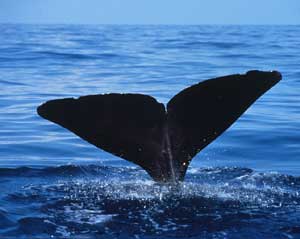 Whales are mammals, so in many ways, they are just like human beings. The most important difference is that humans and whales live in different environments and whales have a special respiratory system that enables them to stay underwater for several minutes without breathing oxygen. For this reason, they are said to be voluntary breathers. That is, because of whales underwater environment, they must be conscious breathers. They think about every breath they take and come up to the surface of the water to breathe through blowholes on top of their heads.
What is outstanding about whales is the way they can sleep. While all mammals sleep, whales cannot afford to become unconscious for long because they may drown. The only way they can sleep is by remaining partially conscious. It is believed that only one hemisphere of the whale's brain sleeps at a time, so they rest but are never completely asleep. They can do so most probably near the surface so that they can come up for air easily.
Source: Wikipedia
Organizations - UN
The United Nations was founded in 1945 after World War II to replace the League of Nations. It is an international organization whose stated aims are facilitating cooperation in international law, international security, economic development, social progress, human rights, and achievement of world peace. The philosophy behind its establishment is to stop wars between countries, and to provide a platform for dialogue. The members of the UN consist of 193 member states, including every internationally recognized sovereign state in the world but Vatican City. The UN is headed by a Secretary-General.
The organization has six principal organs:
the General Assembly (the main deliberative assembly);
the Security Council (for deciding certain resolutions for peace and security);
the Economic and Social Council (for assisting in promoting international economic and social cooperation and development);
the Secretariat (for providing studies, information, and facilities needed by the UN);
the International Court of Justice (the primary judicial organ);
and the United Nations Trusteeship Council (which is currently inactive).
I'd be unhappy, but I wouldn't kill myself.
 
I'd like to introduce some friends of mine. 
 I'm afraid Tom doesn't want to talk to you.
I'm getting off the train at the next stop. 
I'm going to stay just a little bit longer. 
 I'm not even sure I want to see that movie. 
 I've been looking forward to this all week. 
If possible, I'd like to receive an answer. 
If you want to dance, let's dance together.  
If you want, I can show you how to do that.
At the end there is a joke
One day there was a rabbit and a snake who were both growing old and could not remember what animal they were."OK I'll describe you and then see if you can guess what you are." said the snake."That's a good idea." said the rabbit."You are white, fluffy, and you have big ears and feet." said the snake."Oh good, I'm a rabbit! So the rabbit says, "You are long, slim, and have a forked tongue.""Oh NO, I'm a lawyer!
Tom and Timothy were in the same regiment in the army. They were inseparable friends and spent their evenings drinking together. After retirement, they went to different states and settled. However, they kept correspondence through letters and e-mails.To keep the memory of their boozing bouts alive, Tom always filled two glasses with rum and water and sipped from each alternately!When somebody asked him why he did so, he explained: 'This glass is Timothy's; this one is mine. So I take a sip from each - one on behalf of Timothy, the other for myself.'Suddenly one evening Tom was seen with only one glass on his table. He was asked what had happened. He replied, 'You see, I have given up drinking but Timothy has written that he has not. So I have put away my glass and drink only on behalf of my friend.'
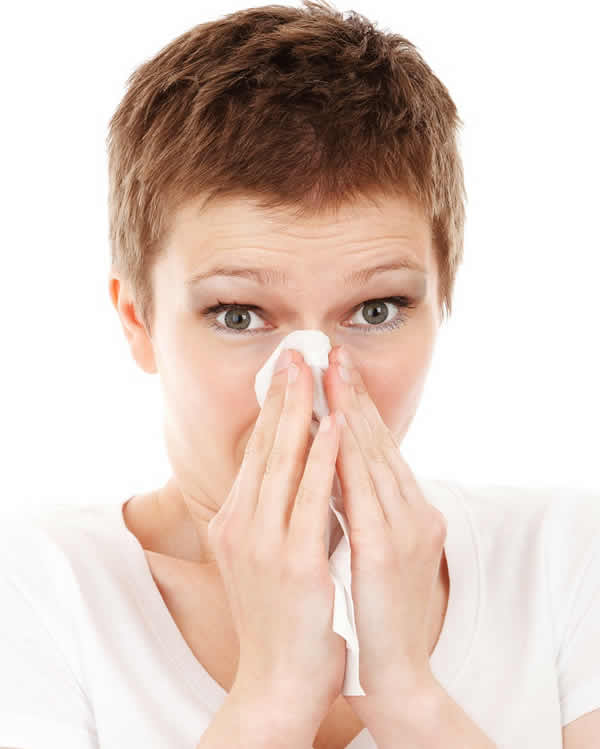 The common cold
The common cold, also known simply as the cold, is a viral infectious disease of the upper respiratory tract that primarily affects the nose. It is also possible that the throat, sinuses, and voice box get also affected. It is the most frequent infectious disease in humans. The average adult gets two to four colds a year, while the average child may get six to eight. They occur more commonly during the winter. These infections have been with humanity throughout history.
Signs and symptoms
Signs and symptoms may begin less than two days following exposure. They include coughing, sore throat, runny nose, sneezing, headache, and fever. People usually recover in seven to ten days. Some symptoms may last up to three weeks. In those with other health problems, pneumonia may occasionally develop.
Cause
Well over 200 virus strains are implicated in the cause of the common cold; the rhinoviruses are the most common. They spread through the air during close contact with infected people and indirectly through contact with infected objects. Risk factors include going to daycare, not sleeping well, and psychological stress. Symptoms are mostly due to the body's immune response to the infection rather than to tissue destruction by the viruses themselves.
If I hadn't already eaten, I would love to have had lunch with you.
 It took me more than two hours to translate a few pages of English.
The first thing that caught his eye was a fingerprint on the glass.
The tourist information center gave a city map to whoever asked it.
Tom had something important to say, but Mary kept interrupting him. 
All of a sudden, I remembered that I couldn't pay for so many books.
Go along this street and you'll come to the post office on the left.
It's best to wear a cap on your head during the cold Moscow winters.
What are rainforests?
Rainforests are forests characterized by biodiversity and high rainfall, with annual rainfall between 250 and 450 centimeters (98 and 177 in). There are two types of rainforest: tropical rainforest and temperate rainforest. Tropical rainforests are characterized by a warm and wet climate with no substantial dry season: typically found within 10 degrees north and south of the equator in areas such as South America, Southeast Asia and Sub-Saharan Africa. Temperate rainforests, however, are only found in few temperate regions around the world such as Europe, North America and East Asia.
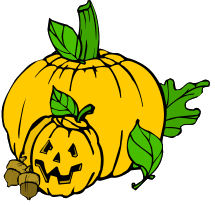 Halloween (also spelled Hallowe'en) is an annual holiday celebrated on October 31. It has roots in the Celtic festival of Samhain and the Christian holy day of All Saints.
Halloween has origins in the ancient festival known as Samhain, which is derived from Old Irish and means roughly "summer's end". This was a Gaelic festival celebrated mainly in Ireland and Scotland.This festival celebrates the end of the "lighter half" of the year and beginning of the "darker half", and is sometimes regarded as the "Celtic New Year".The celebration has some elements of a festival of the dead. The ancient Celts believed that the border between this world and the Other world became thin on Samhain, allowing spirits (both harmless and harmful) to pass through. The family's ancestors were honored and invited home whilst harmful spirits were warded off. It is believed that the need to ward off harmful spirits led to the wearing of costumes and masks. Their purpose was to disguise oneself as a harmful spirit and thus avoid harm.
I'm getting ready for the worst.
I'm going to London this summer.
I'm gonna have to call you back.
I'm not sure if this is correct.
 I'm taking a couple of days off.
I'm tired. It's been a long day.
 I'm very grateful for your help.
I'm working in a town near Rome.
 I've finished reading that book.
 If you get sleepy, just tell me.
Is English harder than Japanese?
 Is somebody teaching you French?
Is this place far from the bank? 
It is getting colder day by day.
New York is the most populous city in the United States and the center of the New York metropolitan area, the premier gateway for legal immigration to the United States and one of the most populous urban agglomerations in the world. The city is referred to as New York City or the City of New York to distinguish it from the State of New York, of which it is a part. It has also been called by many nicknames such as the “City that Never Sleeps” and the “Center of the Universe.” But the Big Apple is the most famous nickname.
A global power city, New York exerts a significant impact upon commerce, finance, media, art, fashion, research, technology, education, and entertainment. The home of the United Nations Headquarters, New York is an important center for international diplomacy and has been described as the cultural and financial capital of the world.
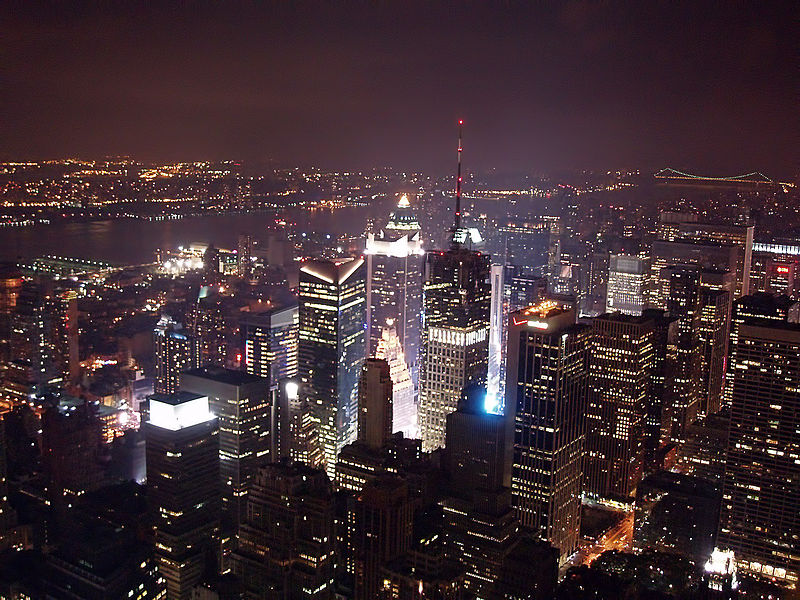 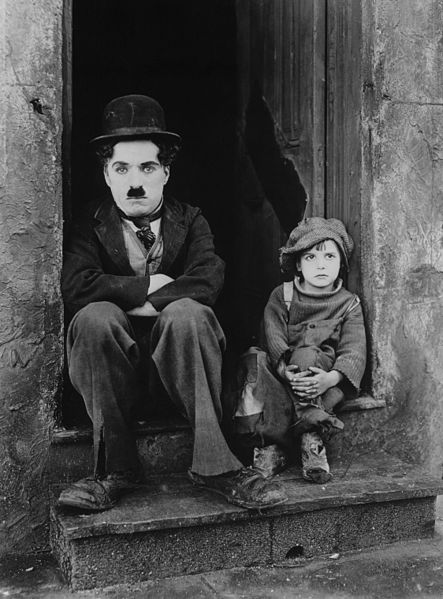 Charlie Chaplin was an English comic actor, filmmaker, and composer who rose to fame in the silent era. He is mostly famous for his screen persona "the tramp". Born on April 16, 1889 in London, Chaplin is considered one of the most important figures in the history of the film industry. He had been a productive and creative film maker for about 75 years before he died in 1977.
Early life
Chaplin suffered from poverty and hardship in his childhood. He was sent to a workhouse twice before the age of nine. His mother struggled financially when his father was absent. When he was 14, his mother was sent to a mental asylum.
Career
Chaplin's first performances were at music halls as a stage actor and comedian at the age of 19. He went to the USA where he was scouted for the film industry, and began appearing in 1914 for Keystone Studios. He soon developed the Tramp persona and formed a large fan base. Chaplin directed his own films from an early stage, and continued to hone his craft.. By 1918, he was one of the best known figures in the film industry
What time does your plane leave?
What's the next step to be done?
 What's the purpose of your trip?
When did you begin playing golf?
When did you find out the truth?
Where's the nearest art gallery?
Who do you think she lives with? 
Who else can answer my question?
Who is the boss of this company? 
 Why couldn't you come yesterday?
Why did you turn down his offer?
Why do you want to study abroad?
 Will you sell your house to him?
Without air, nothing could live.
The strike affected the nation's economy.
The students learned many poems by heart.
The tank has a capacity of fifty-gallons.
The teacher is with the school principal. 
The world is full of gossipers and liars.
There are many red flowers in the garden.
There are numerous universities in Kyoto.
There is no reason why I shouldn't do it
They are demanding shorter working hours.
They say that Venice is a beautiful city.
This afternoon we will have an interview.
This is the worst movie I have ever seen
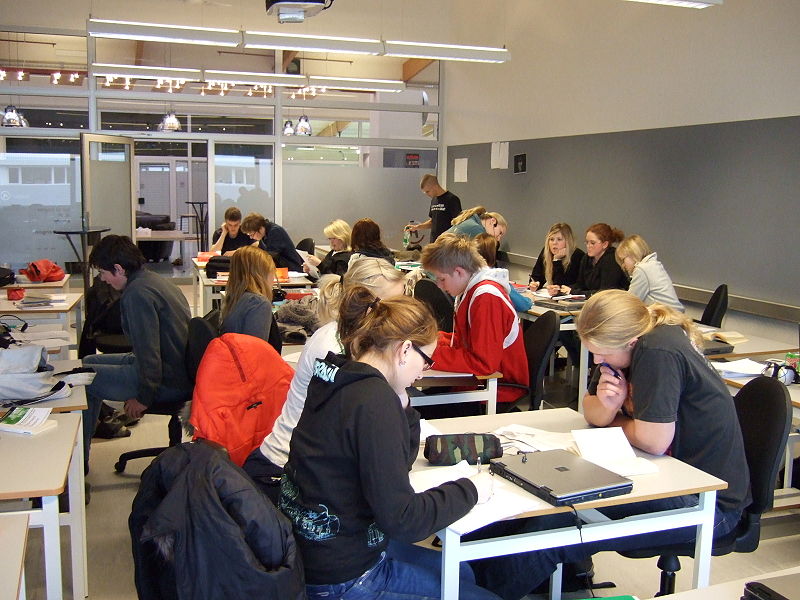 Education encompasses both the teaching and learning of knowledge, proper conduct, and technical competency. It thus focuses on the cultivation of skills, trades or professions, as well as mental, moral & aesthetic development.
Formal education consists of systematic instruction, teaching and training by professional teachers. This consists of the application of pedagogy and the development of curricula.
The right to education is a fundamental human right. Since 1952, Article 2 of the first Protocol to the European Convention on Human Rights obliges all signatory parties to guarantee the right to education. At world level, the United Nations' International Covenant on Economic, Social and Cultural Rights of 1966 guarantees this right under its Article 13.
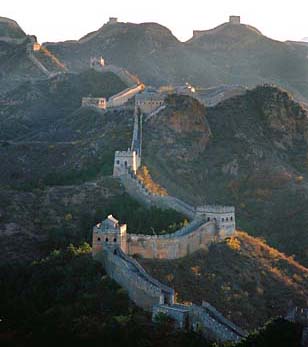 The Great Wall Of China
The Great Wall of China, one of the greatest wonders of the world, was first built between 220–206 BC. In fact, it began as independent walls for different states when it was first built, and did not become the "Great" wall until the Qin Dynasty. Emperor Qin Shihuang succeeded in his effort to have the walls joined together to serve as fortification to protect the northern borders of the Chinese Empire from invasion. Afterwards it was rebuilt and maintained over the years, between the 5th century BC and the 16th century.
One of the myths associated with the Great Wall of China is that it is the only man-made structure that can be seen from the moon with the naked eye. The legend originated in Richard Halliburton's 1938 book Second Book of Marvels. However, This myth is simply not true. Richard Halliburton's claim was contradicted by astronauts Neil Armstrongby and Yang Liwei. A more plausible assumption would be to say that the Great Wall can be visible from a low orbit of the earth which is not unique in this regard as many other artificial constructions can be seen from that height.
Tourists often bought souvenirs in this shop.
Tourists take over this island in the summer.
Turn off the television. I can't concentrate.
Was Tom the one who gave you this squirt gun?
What do I have to do now that I'm registered?
What is the difference between this and that?
You people go ahead. We'll bring up the rear.
Your success is the result of your hard work.
An ant can lift more than 50 times its weight.
Aren't you worried that Tom might get injured? 
As soon as we sat down, she brought us coffee.
Could you give me a lift to the train station?
Croatia is in the southeastern part of Europe.
 Don't stick your nose where it doesn't belong.
Russia has been banned from competing at next year's Winter Olympics in Pyeongchang by the International Olympic Committee.
But Russian athletes who can prove they are clean would be allowed to compete in South Korea under a neutral flag.
It follows an investigation into allegations of state-sponsored doping at the 2014 Games hosted by Russia in Sochi.
"This should draw a line under this damaging episode," the IOC said.
IOC president Thomas Bach and his board - who made the announcement in Lausanne on Tuesday - came to the decision after reading through the findings and recommendations of a 17-month investigation headed up by the former president of Switzerland, Samuel Schmid.
The Russian Olympic Committee (ROC) has been suspended but the IOC said it will invite Russian clean athletes to compete in February under the name 'Olympic Athlete from Russia' (OAR).
To Spring by William Blake
O thou with dewy locks, who lookest downThrough the clear windows of the morning, turnThine angel eyes upon our western isle,Which in full choir hails thy approach, O Spring!The hills tell one another, and the listeningValleys hear; all our longing eyes are turn’dUp to thy bright pavilions: issue forthAnd let thy holy feet visit our clime!Come o’er the eastern hills, and let our windsKiss thy perfumèd garments; let us tasteThy morn and evening breath; scatter thy pearlsUpon our lovesick land that mourns for thee.O deck her forth with thy fair fingers; pourThy soft kisses on her bosom; and putThy golden crown upon her languish’d head,Whose modest tresses are bound up for thee.
Football (Soccer)
Football or soccer, which is considered to be the most popular sport in the world, is a team sport played between two teams of eleven players using a spherical ball.
The object of the game, which is played on a wide rectangular field with a goal on each end of the field, is to score by putting the ball into the adversary goal. The goal is kept by a goalkeeper who is allowed, at the exception of other players, to use his / her hands in the game. The winners are those who score the most goals. If the football (or soccer) match ends in a draw the two teams may be redirected to play extra time and / or penalty shootouts (each team taking turns to have a set number of kicks at the goal.)
The way football is played now was first codified in England. Nowadays, it is governed by the FIFA, "Fédération Internationale de Football Association" (International Federation of Association Football.) The game is played now all over the world and competitions are organized nationally, continentally and internationally. The most prestigious of football competitions is the World Cup, which is held every four years.
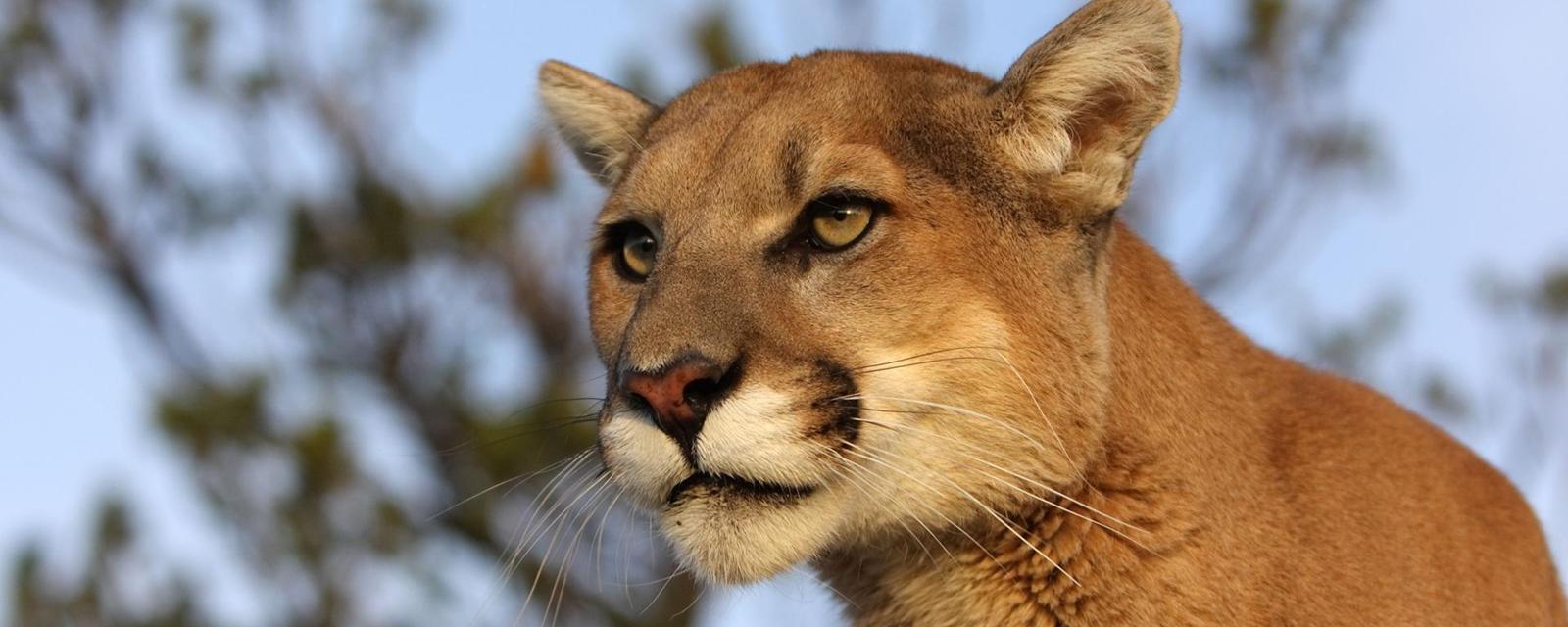 One California farmer found herself caught up in a conservation dilemma, after a wild mountain lion attacked her ranch and killed her animals. In the early hours of 25 November 2016, the day after Thanksgiving, Victoria Vaughn-Perling was awakened by the sound of screams. Her small alpaca ranch was under attack.
Too frightened to trudge into the chilly darkness and face the aggressor, Vaughn-Perling waited until the Sun rose, sleeping in her car. When morning came, she found massive paw-prints throughout her property. Ten of her alpacas were dead.
There was no doubt about the culprit. It was a mountain lionor “cougar”, a species of big cat that lives in the California countryside Vaughn-Perling has made her home.
The wanton attack led to an extreme response: a permit to kill the mountain lion in question. But that set off a storm of controversy. Vaughn-Perling had to decide whether to go ahead with the kill, or spare the mountain lion – and, perhaps, risk that it might kill again. Her dilemma is a vivid illustration of the difficulties of living with big predators.
A passage to be translated
Languages are means of communication among people and countries. They enable us to get in touch with the customs and cultures of other countries through reading foreign books. Foreign languages help us in our travels. We can talk and express our points of view to foreigners and understand them when they talk us.
A passage to be translated
Smoking is very dangerous to health. Medical tests have brought strong evidence that smoking is linked with cancer and heart disease.Furthermore,smoking is a hazard not to the smokers but to non smokers who have to endure their company.
Some terms: Law ,peace – war- policy
Peaceful means, comprehensive settlement, peaceful solution, self-autonomy,occupy/occupation,peace loving nations,social peace,majority,The People’s assembly,The Shura assembly,unconstitutional, to amend laws
Sentences to be translated
Don’t prejudge people. You must have a full knowledge of the fact.
We can increase our national income by the scientific use of our seas.
We should encourage the local products as they have high quality.
Television is considered not only a means of entertaiment but culture as well.
The government spends a lot of money on transport and housing projects.
Food for all is the major problem of the world today.
One of the best qualities of man is to respect the views of others.
It is difficult to get a job nowadays, so some people accept jobs which they are not satisfied with because they say that any job is better than none. However, there are some people who can choose for themselves.
Reading is considered one of the best hobbies. There is no doubt that reading increases our knowledge and enlarges the horizon of our thoughts.
Illiteracy is the main cause of all the suffering that the developing countries face nowadays. Therefore, the government of these countries should do their best to put an end to such a great  enemy of progress and prosperity.
The United Nations and Its Organs
Commission of Human Rights.
Disarmament Commission.
Food and Agricultural Organization of the United Nations ( F. A. O)
International Bank for Reconstruction and Development (I. B. R. D)
International Monetary Fund ( I. M. F.)
Peace Observation Commission.
Commission of the Status of Women.
Economic and Social Council.
General Assembly.
International Atomic Energy Agency. ( I. A. E. A )
International Civil Aviation Organization.
United Nations Educational Scientific and Cultural Organization.(U.N.E.S.C.O)
United Nations Industrial Development Organization.(U.N.I.D.O)
UN Inspector
UN Security Council
Unemployment rates
Workers social welfare
Memorandum of understanding
Sick leave
Unpaid holiday
Sabotage
Wage increase
Television has some negative effects. Studies in the USA show that today children are fatter than children were before because they eat much when they are watching TV. These studies show that the children who spend a lot of time watching TV are worse at school.
Many studies have shown that it is better to wear your seat belt when you are driving a car. Seat belts greatly reduce the risk of death or injury in accident. This fact is widely recognized and many governments have passed laws requiring seat belt use.
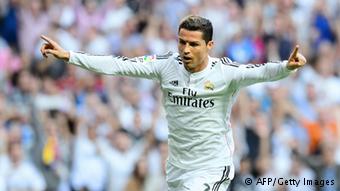 The latest installment of "El Clasico" did not disappoint, with Barcelona jumping out to an early lead before eventually succumbing to Real Madrid. Banned striker Luis Suarez made his long-awaited return.Real Madrid came from behind to defeat arch rival Barcelona 3-1 in the latest edition of "El Clasico," a match that also saw the return of Uruguayan striker Luis Suarez, who had been banned for biting an opposing player at the World Cup.Barcelona started strongly as Suarez set up Brazilian forward Neymar for the opening goal after a mere three minutes of play.But European champions Real Madrid responded well, playing in front of their home fans. Cristiano Ronaldo leveled from the penalty spot in the 35th minute, and Pepe and Karim Benzema added second half goals. The win was Madrid's ninth consecutive victory in all competitions."I am very happy to return to playing, it is a great relief to have this time behind me," Suarez said of his return to competitive play. He was substituted after 68 minutes."I don't regret it at all," Barcelona trainer Luis Enrique said of his decision to start Suarez. "He did more than I expected. He played more and with rhythm. We brought him off because it is very difficult to play the 90 minutes after such a long time."Real Madrid trainer Carlo Ancelotti praised his team's performance.
A civilized person is the one who behaves in a normal way. He mustn't hurt the feeling of others. He should give help to those who need it, the old and the handicapped.
Politics, diplomacy, authorities, and organizations
A flagrant violation of the international law.
A roundtable meeting
A state of war was announced in the state
A telegram of thanks
Abortive coup
Abrogation of treaties
Absolute majority
Abstain from voting
Acquired nationality
Acts of aggression
Adhere to party policy
Administrative authorities
Amnesty international
An official spokesman
Agriculture sector
Judicial Independence
The judicial of a democratic state occupies an especially eminent position and exercise extremely important functions. Basic to democratic doctrine is the principle that the judicial branch must be independent. This is interpreted to mean that judges must be impartial and must be protected from political influence or other pressures that might affect their decisions. Hence judges usually hold office” during good behavior”- which in practice means life tenure- and they can be removed only for serious offenses and by a difficult process. Adequate salaries and social prestige also help to render the judge immune to economic and social temptations. In all democratic countries members of the judiciary, especially of the higher courts, are accorded great popular respect  and esteem – usually far more than is manifested toward the political branches of the government.
Exercise is a good way to get rid of the stress and frustration of the workplace. Consequently, people who exercise regularly feel better and do not get sick so often. This would benefit the society as a whole.
A Cloud of Locusts
In the course of our ride, we saw in the distant sky what looked very much like a heavy, purple thundercloud, but which the experienced pronounced to be a swarm of locusts. It seemed impossible; but as we proceed they met us, first singly , and then in gradually increasing numbers, until each step became painful, owing to the smart blows we received from them on our heads, faces and hands. We stopped for a time at a farm where notwithstanding the general  appearance of prosperity, the traces of the ravages of the locusts where too visible.
War and Military
A cease fire 
A cruel continued attack
A parade of the armed forces
Abate hostilities
Abortive attack
Abortive attempt
Aggressive intentions
Aggressive threats
Air bombardment
Amphibious assault
Amphibious tank
Anti-aircraft gun
Anti-tank weapons
Armed intervention
Armed resistance
Army of occupation
Cars today are becoming an important element that cannot be sacrificed in our daily lives and it has developed to become a multi usage item that is used for family, commercial and manufacturing. Car technology today has evolved when it comes to shape, colour, model, and brand which cater to different tastes and usages.
Ought women and men to have equal rights? No one can say ‘No’ to such a question-they are equals. So a woman should get equal pay for equal work. Moreover a woman plays a double role in society.
Prepositional Phrase
Bottom
The bottom of the river.
Who is at the bottom of this complaint.
Under
The concert was given under the auspices of the UNESCO.
With regard to the other reference items which are, also, of a linguistic nature, all the  learners  were able to translate them or their referents appropriately. They had no problem in tracing and translating them in a suitable way since it was easy to look for  referents  inside  this  text:  The  informants  were  looking  either  backwards  or forwards within the co-text of the reference item.
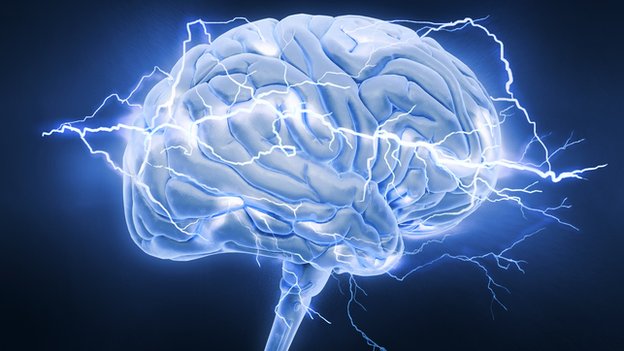 The Brain
The brain is the controller, the organizer,  the information processing-center of the body. It is the boss. It runs the show. And it acts like the boss, freely exercising its privileges and prerogatives. Though it makes up only 2 percent of the body’s weight, it hogs 20 percent of the blood supply. Like the leader of a pride lions, it also eats first-that is, it takes its share of nutrients from the blood, no matter what goes elsewhere. In case  of malnutrition, it is the last to starve.
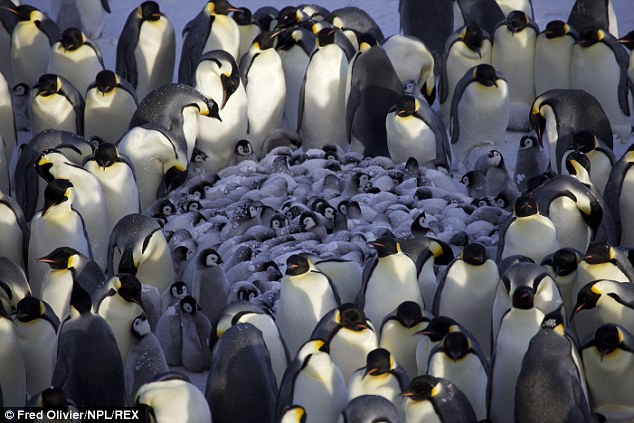 A heart-warming image! Young penguins are protected from the cold by their loving parents as they huddle together in Antarctica
Huddled together trying to stay warm, these heart-warming images show that penguins really do make the best parents. The adult Emperor Penguins surround their young as they struggle to survive the freezing temperatures and deadly winds.This breeding colony were captured clustered together in Antarctica where they face a daily battle to keep their young alive.
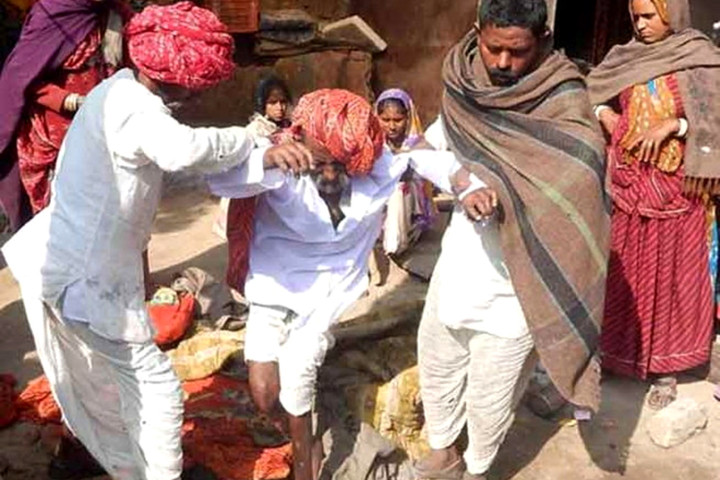 Man jolts back to life minutes before cremationBy Chris PerezDecember 23, 2014 | 12:15pm
A man in India believed to be dead gave his loved ones the shock of a lifetime when he suddenly woke up during his funeral.Just moments before his resurrection, the seemingly lifeless body of Deepak Singh, 72, was sprawled out on a funeral pyre as grief-stricken relatives mourned their loss, Central European News reports.The man’s grandson Banda Nalwa was convinced that his grandfather died when he collapsed while tending his cattle. “As he started walking over to where the cows are, he suddenly fell to the ground,” the 26-year-old said. “I rushed over and couldn’t see any signs of life. I couldn’t feel a pulse and his heart seemed to have stopped.”
أحب الأفلام
يتوجب علي الذهاب الآن.
أعزف الكمان
رأيت شبحا
تمشّيت
أنا أستخدم برنامج فايرفوكس.
سأشتري ذلك
سأتصل بك.
سآكل هنا.
سأفتقدك. 
سأشتاق إليك.
سآخذه معي
أنا خجول قليلاً.
أنا تلميذ.
أنا سائح.
أنا لستُ ذاهباً. 
أنا لستُ ذاهبة.
أنا لست سعيداً. 
أنا لستُ سعيدة.
أنا لست متعباً.
أنا شديد الملاحظة.
إنني أتبع حمية.
أنا متعب الآن.
إنني مشغول جداً.
أهذا واضح؟
هل هذا لكَ؟ 
هل ذلك يخصك؟
إنها تمطر. 
الجو ممطر.
ليس ملكي
لن يؤلم.
إنه سر. 
إنهُ مزعج.
دخل الخريف. 
نحن في الخريف الآن.
لقد تحسنت
إنها كبيرة جداً.
كورد قوربانیی درۆی مافی مرۆڤ و برای ئیمان و ئایینە، نەتەوەكانی سەردەست بە ناوی ئایینەوە خاكیان داگیركردووین، رەنگ و روخساری ئێمەیان وەك نەتەوە نەویستووە، وەك برای ئیمان و هاوئایینیش مامەڵەمان لەگەڵ نەكراوە، بە پێچەوانەوە، هەر كاتێك ویستبێتیان خەسڵەتی نەتەوەییمان شوێنبزر بكەن، شاڵاوی لەناوبردنی بەردەوامیان كردۆتە سەرمان،
چاکسازى راستەقینە پایەکانی حوکمڕانی و هەلومەرجی ژیانی هێمن و تەندروست لە کۆمەڵگەدا دەرەخسێنێ، دەتوانین راپەرینی بەهاری ساڵی 1991 ی خەڵکی کوردستان وەک گەورەترین چاکسازی سیاسی ئەژماربکەین، چونکە کۆتایی هات بە دەیان ساڵی ژێردەستەیی و هەژاری و بێ ناسنامەیی، بەجۆرێک هەرێمی کوردستانی گواستەوە بەرەو قۆناغی حوکمڕانی یاسایی و دیمۆکراسی، دوای تێپەربونی 27 ساڵ بەسەر ئازادى و حکومڕانی خۆماڵیدا، بەڕەچاوکردنی بارودۆخ و گۆڕانکارییەکانی کۆمەڵگە، وا دەخوازێت پێشکەوتنی زیاتر بێتەکایەوە، یەکەم هەنگاویش بەرەو پێشکەوتن دەستبردنە بۆ چاکسازی.
چاکسازى بەندە بە ئاستی رۆشنبیری و پێشکەتنی کۆمەڵگەوە، لە هیچ قۆناغێکى مێژوودا، پڕۆسەی چاکسازی بێ گیروگرفت نابێت لەبەر ئەوەى بەرژەوەندى نارەواى هەندێ کەس دەکەوێتە مەترسییەوە، ئیتر دەست دەکەن بە نارەزایی لابەلا، دڵگرانبوونی رێژەیەکی کەمی خەڵک، بەڵام هەر هەنگاوێکى راستەقینە بەرەو چاکسازى، یەکسان دەبێت بە بەرزبوونەوەی کێرڤی رازیبوونى جەماوەر و جوانترکردنی دەسەڵات. چاکسازی پێویستی بە زەمینەیەکی لە بار هەیە، هەرێمی کوردستان بە قۆناغێکی زۆر سەخت و دژواردا تێپەڕدەبێت، وەک هەر شوێنێکى دیکەی ئەم جیهانە پێویستی بە چاکسازی و پێداچوونەوە هەیە.
دخلت وسائل التواصل الاجتماعي كمصدر ثقافي جديد ومؤثر في تحديد توجهات ورؤى المجتمع وتكوين ثقافة منفتحة تتفاعل مع الجديد وتعيد صياغة الآراء القديمة بما يوافق الوقت الحالي. ومثلت هذه الوسائل بوابة متنوعة لتبادل الآراء ومناقشة الأفكار عبر تواصل مكتوب يشارك فيه الجميع دون النظر للخلفيات الثقافية أو القناعات الخاصة
مساهمة الشعر في الضبط الاجتماعي
من المعروف في الحياة الاجتماعية سواء حضرية أو بدوية، مدنية أو قروية، أن المجتمع ينضبط في تفاعله وحياته، وتستقيم أموره وأحواله وتصلح علاقات أفراده مع بعضهم من خلال المبادئ السليمة التي يتبعها، وما ينطلق منه مما نسميه سلوم، أو بالأصح مسلمات، وهي التي يراها أفراد ذلك المجتمع ضرورية لاستقراره، وأخذه بالطيب من الأفعال والأقوال والتعامل. والمجتمع يضبط نفسه بنفسه من خلال مراقبته الشديدة والدائمة، ويحرص على أن تكون مسيرته وفق المبادئ والثوابت وما ينبثق منها من عادات طيبة، ولا يسمح بمخالفة الصواب أو انتشار الخطأ، حتى أن عين المجتمع تعد من أهل الضوابط التي يمكن أن نسميها عين الرقيب الاجتماعي. وتعد عين الرقيب أقوى كلما كان المجتمع أصغر وأقل عدداً، كما أن ذلك الضبط يتدرج شدة وقوة من البادية إلى الريف والقرية ثم المدينة، ثم يحتاج إلى قوانين ونظم تضبط كلما عجزت أو ضعفت عين الرقيب الاجتماعي. وفي الماضي كان المجتمع أكثر حرصاً وصرامة وضبطاً ومحافظة على ما يعتبر "سلوم" ومسلمات ومواجيب لا يسمح بالتفريط في شيء منها ولا يزال ذلك كذلك وإن خف مع تسلم القوانين والأنظمة زمام أمر الضبط فخف الضبط النابع من المجتمع على نفسه. هذه السلوم في مجموعها مهمة يحتاجها الجميع، مثل إكرام الضيف واحترام الآخرين وتقدير الكلمة والمجالس والمواقف المشرفة ورفض الخيانة ومنع الاعتداء والظلم وحفظ الجوار وإجارة الضعيف ونصرته.
من المعروف في الحياة الاجتماعية سواء حضرية أو بدوية، مدنية أو قروية، أن المجتمع ينضبط في تفاعله وحياته، وتستقيم أموره وأحواله وتصلح علاقات أفراده مع بعضهم من خلال المبادئ السليمة التي يتبعها، وما ينطلق منه مما نسميه سلوم، أو بالأصح مسلمات، وهي التي يراها أفراد ذلك المجتمع ضرورية لاستقراره، وأخذه بالطيب من الأفعال والأقوال والتعامل. والمجتمع يضبط نفسه بنفسه من خلال مراقبته الشديدة والدائمة، ويحرص على أن تكون مسيرته وفق المبادئ والثوابت وما ينبثق منها من عادات طيبة، ولا يسمح بمخالفة الصواب أو انتشار الخطأ، حتى أن عين المجتمع تعد من أهل الضوابط التي يمكن أن نسميها عين الرقيب الاجتماعي. وتعد عين الرقيب أقوى كلما كان المجتمع أصغر وأقل عدداً، كما أن ذلك الضبط يتدرج شدة وقوة من البادية إلى الريف والقرية ثم المدينة، ثم يحتاج إلى قوانين ونظم تضبط كلما عجزت أو ضعفت عين الرقيب الاجتماعي. وفي الماضي كان المجتمع أكثر حرصاً وصرامة وضبطاً ومحافظة على ما يعتبر "سلوم" ومسلمات ومواجيب لا يسمح بالتفريط في شيء منها ولا يزال ذلك كذلك وإن خف مع تسلم القوانين والأنظمة زمام أمر الضبط فخف الضبط النابع من المجتمع على نفسه. هذه السلوم في مجموعها مهمة يحتاجها الجميع، مثل إكرام الضيف واحترام الآخرين وتقدير الكلمة والمجالس والمواقف المشرفة ورفض الخيانة ومنع الاعتداء والظلم وحفظ الجوار وإجارة الضعيف ونصرته.
والشعر قناة تعبيرية كانت ولا تزال تهتم بكل ما يساند الضبط الاجتماعي ويحافظ على الثوابت، ويوصي بها، ويقرب المعاني للمتلقي بحيث يؤثر فيه إيجاباً، ويشيد بالأعمال التي ترفع من شأن الفرد وأهله والوطن والمجتمع وتثني القصائد على من يكون حاضراً في كل ما يحتاجه المجتمع مضحياً بالنفيس في سبيل تحقيق كل الخصال الطيبة لا يبخل بماله ولا بجاهه ولا بجهده، كما يرفض الشعر في مضامينه كل من يكون أنانيناً بخيلاً متقاعساً عن الواجب الذي تفرضه المواقف، ويذم كل من يكون معول هدم يعاني منه مجتمعه، كمن ينقل النمائم أو يروج الشائعات أو يسعى في خراب ذات البين أو لا تكون لديه الحمية الحميدة والنخوة، والهدف من ذلك كله تعزيز الجوانب الإيجابية، وتقوية الصف فيكون لمجتمع مثل هذا هيبته وعزته، وبقاؤه قوياً متماسكاً لا تضعفه هجمة من عدو من خارجه، ولا يهدده من الداخل مغرض أو جاهل أو غافل أو ناقص معرفة ومستهتر. وعلى هذا فالشعر وحرص الشاعر قام بدور مهم في عملية الضبط الاجتماعي، بل وقام بدوره المهم في هذا المجال، وساهم فيما ينفع، ووظفت الموهبة الشعرية في محلها ولخدمة تماسك المجتمع.
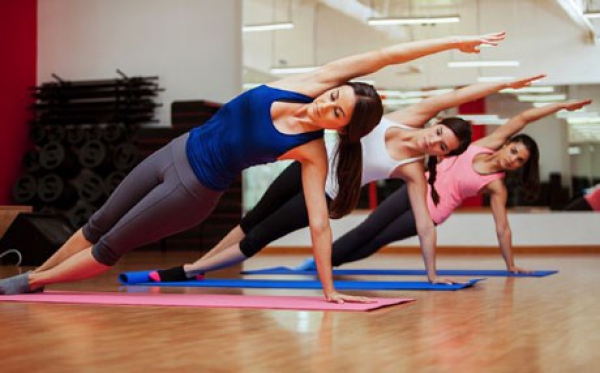 راهێنانە وەرزشییەكان سووڕی خوێنت چالاكتر دەكەن و یارمەتیت دەدەن بۆ خۆرزگاركردن لە ژەهرەكانلەشی مرۆڤ بەشێوەیەك دروست كراوە كە بەئاسانی جوڵە بكات، رەنگە شێوازی ژیانی ئێستا پڕ بێت لە دانیشتن و كەمجوڵانەوە، ئەوانەش لە زۆرێك لە حاڵەتەكان قەڵەوی و نەخۆشییەكانی دڵ و شەكرە و بەرزیی پاڵەپەستۆی خوێن و هەوكردنی جومگەكان و خەمۆكی دروست دەكەن.لێرەدا گرنگی وەرزشكردن بەشێوەیەكی رێك و رێكخراو وەك بەشێك لە ژیانت دیار دەكەوێت، جا ئەگەر بتەوێت كە كێش ون بكەیت یان نا، لێرەدا گرنگە بیزانیت كە ئەنجامدانی وەرزش رێگەیەك نییە، یان نابێت تەنیا رێگەیەك بێت بۆ گەیشتن بەئامانجێكی دیاریكراو، بەڵكو گرنگتر ئەوەیە كە هەموو ژیانت ئەنجامی بدەیت و خۆی لەخۆیدا ببێتە مەبەست.لەشی مرۆڤ لە كاتی میتابۆڵیسم چەند مادەیەكی ژەهراوی لە لەشدا دروست دەكات و بەرهەمی دێنێت، كە پێویستە زوو بچنە دەرەوەی لەش و سووڕی خوێن بەشێكی زۆری ئەو ئەركەی لەسەرە، بۆیە باشتركردنی سووڕی خوێن باشترین رێگەیە بۆ رزگاربوون لەو ژەهرانە.لەكاتی پاڵنانی بەخوێن بۆ هەموو بەشەكانی لەش و بەپەستانێكی بەرزەوە، بەهۆی گوڕی ئەو خوێنە هاتووە پەلەكان لە مادە ژەهراوییەكان پاك دەبنەوە، هەروەها ئارەقەكردن رێگەیەكی زۆرباشە بۆ رزگاربوونت لەو مادانە لە رێگەی پێستەوە.
بۆیە لێرەدا راهێنانە وەرزشییەكان كە سووڕی خوێنت چالاكتر دەكەن و وات لێ دەكەن ئارەقەی زۆر بكەیت یارمەتیت دەدەن بۆ خۆرزگاركردن لە ژەهرەكان، واتە هەمان كاریگەری ساونایان دەبێت، بەڵام رەچاوی ئەوەش بكە كە نابێت وەرزش لە شوێنی پیس بەدووكەڵی ماشێن و ئۆتۆمبێل ئەنجام بدەیت. چەند هۆكارێكی تر كە وات لێ دەكەن وەرزش بكەیت:-1-وەرزش پرۆسەی میتابۆلیسم لە لەش زیاتر دەكات و كێشت كەم دەبێتەوە.2-تێكڕای لێدانی دڵ زیاتر دەبێت و دڵ ناچار نابێت بەوپەڕی توانای كار بۆ پاڵنانی خوێن بۆ هەموو لەش بكات.3-باشتركردنی سووڕی خوێن.4-ئاستی بەرزی پەستانی خوێنی بۆ ئاستی ئاسایی دەگەڕێنێتەوە.5-رێژەی كۆلیسترۆلی خوێن رێك دەخات و كار بۆ كەمكردنەوەی كۆلیسترۆلی زیانبەخش و زیادكردنی سوودبەخشەكەی دەكات.6-سیستەمی بەرگری لەش كاراتر و بەتواناتر دەكات.7-هەستیاری لەش بۆ ئەنسۆلین باشتر دەكات و رێگری لە تووشبوون بەنەخۆشی شەكرە دەكات.8-هێزی ماسولكە و توانا و بەرگەگرتنی لەش زیاتر دەكات.9-هاوسەنگی لەش باشتر دەكات.10-ماسولكەكانی دەوری جومگەكان بەهێزتر دەكات و لەزیان دەیانپارێزێت. 11-ئەگەری تووشبوون بەخەمۆكی و نیگەرانی و دڵەراوكێ كەم دەكاتەوە.12-راهاتن لەگەڵ پاڵەستۆی ژیان.13-باری نووستن باشتر دەكات.14-یارمەتیت دەدات بۆ ونكردنی كێش و سەركەوتنی ریجیمی خۆراك.15-لە تەمبەڵی رزگارت دەبێت و هەست دەكەیت كە كەسێكی تەندروستیت.
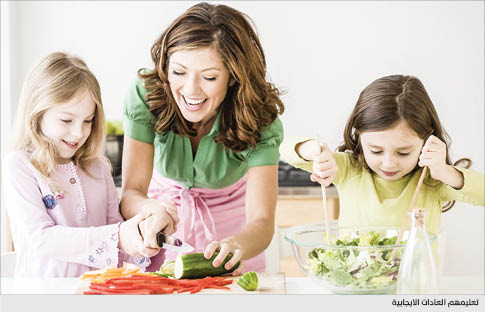 كثيراً ما يتساءل أحد الوالدين كيف أمنع طفلي من أفساد كل ما يقع بين يديه؟ ومعظم الأطفال مفسدون ، كأنما موارد أهلهم لا تنتهي ، أو كأنما ليس هناك غد.يقضم الطفل من تفاجئه قضمة ثم يدعها ، أو يبرقش صفحة من الأوراق ببقع الحبر أو بخطوط يخطها بقلم الرصاص، أو يفسد اللعبة التي طالما ألح في طلبها ثم يلقي بها جانباً.. كل تلك الأمثلة من الأفساد تقلق الآباء وتزيد سلسلة المهملات ثقلاً، ومع ذلك فعلاج هذا الموقف في أيادي الآباء.فعادات الآباء تصبح جزءاً من نموذج حياة الطفل ، حتى تلك العادات التي لايريد له والداه الاتصاف بها. وليست هناك فائدة من أن (يناكف) الوالدان طفلهما لسوء استخدامه كل ما يقدم له.وإذا كان يرى أن والديه نفسيهما لايقيمان وزناً بما يملكان .. فالأب الذي يهمل أدواته حتى تصدأ ، والأم التي تستسهل أستخدام المشابك بدلاً من الأزرار في ثيابها، إنما يضربان مثلاً يلقي الأثر في الطفل نفسه. فإذا أردت أن تعود طفلك أحسن استخدام مقتنياته أو مشترياته ، فاتخذ خطوة إيجابية من ناحيتك ، بدلاً من أن تلقي العبء كله على الطفل.توخ أن تجعل له مكاناً مناسباً يحتفظ فيه بأشيائه ، بحيث يسهل عليه المحافظة عليها . وزوده ، مثلاً بشماعات لثيابه وأجعلها في متناول يده ، يكون أقدر على العناية والنظام.
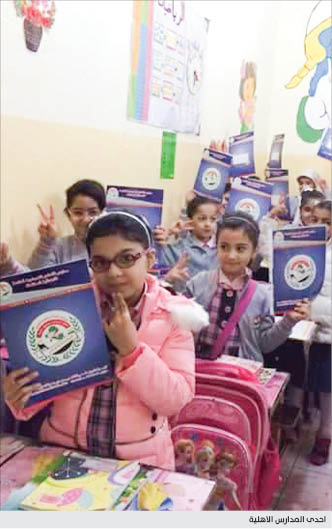 شهدت المدارس الاهلية مؤخرا انتشارا واسعا حتى اصبح عددها يفوق او يقارب عدد المدارس الحكومية، لذا صار الاقبال عليها كبيرا لأسباب عديدة قد تكون جراءالفرق في طريقة التعليم، اذ كما معروف من النادر توفرالمختبرات والوسائل التوضيحية في الحكومية، مقارنة بالاهلية التي تتوسع وتتعدد بها دراسة المناهج واللغات، الى جانب المعاناة التي تكمن في الاعداد الهائلة من الطلبة في الصف الواحد من المدارس الحكومية وقد يتجاوز الـ( 65 طالبا)، ما اثر في الجانب التعليمي والصحي والبيئي وشكل عاملا مساعدا لانتشار الامراض الانتقالية، وهناك سبب اخر يدفع بعض الاسر احيانا لاختيار التحاق ابنائها بالمدارس الاهلية كنوع من التفاخروالتباهي .
دوو قوتابیی كورد دوای توێژینەوەیەكیان لەسەر سوودی جوێنی بنێشتی كوردی، گەیشتنە ئەو ئەنجامەی كە جوینی بێشتی كوردی لە توانایدا هەیە بەكتریای ناو دەم لەناو ببات و هیچ زیانێكیشی بۆددان نەبێت.هەنا هادی قوتابی لە قوتابخانەی نیلۆڤەری كچان لە هەولێر ڕوونی كردەوە كە لەگەڵ ئاسیای هاوكاریدا تاقیكردنەوەیەكی نوێی لەسەر سوودی جوینی بنێتشی كوردی كردووە، كە بە گوتەی ئەوان ئەو جۆرە تاقیكردنەوەیە لە هیچ شوێنێك نەكراوە لەسەر بنێشتی كوردی و توانیویانە بگەنە ئەو ئەنجامەی كە بسەلمێنین، كە بنێشتی كوردی باشترین جۆری بنێشتە لە جیهان و، هەروەها بنێشتی كوردی لە توانایدایە بەكتریای نێو دەم بكوژێت.هەنا هادی گوتیشی : لە زووەوە خەڵكی كوردستان بایەخ بە خواردنی بنێشتی كوردی دەدات، ئێمەش لەو ڕوانگەوە هەستاین بە توێژینەوەیەك بزانین ئایا بنێشتی كوردی سوودی تەندروستی هەیە بۆمرۆڤ، هەر بۆیە بۆمان ڕوون بوویەوە كەجوینی بنێشتی كوردی سوودی تەندروستی هەیە.ئاسیا ڕەحمان ئاماژەی بەوەدا كە: سێ بنێشتیان هێنا، بنێشتی نەعناع، بنێشتی دارچینی، بنێشتی میوەیی، كە خەڵك بەكاریان دەهێنن، دوای لێكڵینەوە لەسەر جیاوازی لە نێوان ئەو بنێشتانە و بنێشتی كوردی كە بۆیان ڕوون بوویەوە كە بە دڵنیاییەوە بنێشتی كوردی توانای كوشتنی بەكتیاری هەیە. ئاسیا ڕەحمان گوتیشی: ئەگەر چی بنێشتی نەعناع و دارچین لە توانایاندا هەیە بەكتریا بكوژن، بەڵام چەند پێكهاتەیەكی تری لەگەڵ تێكەڵكراوە كە ئەوانەش زیان بە تەندروستی دەگەیەنن، هەربۆیە بۆمان ڕوون بوویەوە كە بنێشتی كوردی باشترین جۆری بنێشتە.
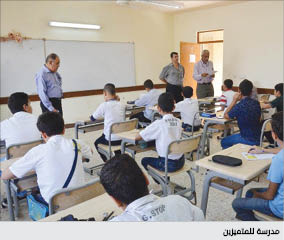 بهدف تطوير المستوى العلميبغداد / الصباح
باشرت وزارة التربية باجراء تقييم لطرائق التعليم باللغة الانكليزية في مدارس المتميزين بهدف تطوير المستوى العلمي لطلبتها خلال العام الدراسي الحالي (2017 ــ 2018). 
واوضح مدير التعليم الثانوي بالوزارة محسن الزهيري في تصريح خاص لـ”الصباح”، ان المديرية العامة للتعليم العام والاهلي والاجنبي باشرت باجراء تقييم لطريقة التدريس في مدارس المتميزين الخاصة باعتماد اللغة الانكليزية في دراسة المواد العلمية الفيزياء والكيمياء والاحياء والرياضيات ضمن مرحلة الاول المتوسط بغية تعميم التجربة التي اعدها ناجحة بنسبة 80 بالمئة وفقا للتقييم الذي اجري . وتابع: ان الوزارة تعمل على جعل الدوام في مدارس المتميزين احاديا وان تكون البنى التحتية الخاصة بها جديدة التأسيس، منوها بانه في نفس الوقت تسعى الى الاهتمام بالهيئات التدريسية لمدارس المتميزين، والعمل على شمول اكبرعدد منهم بالايفادات خارج البلاد والخاصة باقامة دورات تدريبية لكونهم اللبنة الاساسية للحفاظ على مستوى الطلبة المتميزين ، داعيا الجهات ذات العلاقة الى عدم شمول مدرسيها بجدول المراقبة خلال الامتحانات الوزارية لكون ذلك يرهق التدريسيين خاصة وهم يقومون بجهود مضاعفة بالتدريس في مدارس المتميزين على مدى العام الدراسي . وكشف الزهيري عن اعداد دراسة تهدف الى مناقشة اهم المعوقات التي تواجه مدارس المتميزين بما يخص الابنية المدرسية والملاكات التدريسية للوقوف على كل نقاط الضعف التي تواجه المسيرة التربوية بهذه المدارس التي عدها صروحا علمية.
یاری یەكەمی ئەم گەڕە كە یاری لوتكە دەبێت، یاری نێوان لاوانی پێشمەرگەی هەولێر و لاوانی دهۆك دەبێت لە یاریگەی ئەوەی یەكەمیان لە شاری هەولێر، ئەركی بەڕێوەبردنی یارییەكەش بە ناوبژیوانی ناوەڕاست (هونەر ڕەحیم) سپاردراوە، بردنەوەی لاوانی دهۆك لە یارییەكە تا ڕادەیەكی زۆر لە بردنەوەی ناسناوەكە نزیكیان دەكاتەوە، بەو پێیەی لە دوا گەڕی خولەكەیش لەنێو یاریگەی خۆیان میوانداری (نەورۆز) ـی نزیكترین ڕكابەریان دەكەن، لە بەرامبەردا لاوانی (پێشمەرگەی هەولێر) ـی خاوەن ماڵ گەرەكیانە بەبردنەوە لە دهۆكیەكان هێزی خۆیان نیشانی ركابەرەكەیان بدەن و شوێنی خۆشیان لە ڕیزبەندی خولەكە لەگەڵیان ئاڵوگۆڕ بكەن، ماوەتەوە بڵێین لە قۆناخی كۆمەڵەكان لاوانی دهۆك لە یاریگەی خۆیان بە ئەنجامێكی گەورە و بە (4 ـ 1) گۆڵ توانیبوویان لە لاوانی پێشمەرگەی هەولێر ببەنەوە.(زێرەڤانی ـ نەورۆز)لە دووەم یاری ئەم هەفتەیەشدا لاوانی (زێرەڤانی) دوا پلەی ریزبەندی بە ناوبژیوانیەتی (دلشێر عومەر) میوانداری لاوانی (نەورۆز) ـی شاری سلێمانی دەكەن كە ئەمەی دووەمیان خانەی دووەمی گرتووە، لاوانی زێرەڤانی كە هەفتەی رابردوو بە لاوان دهۆك دۆڕان لەوە ناچێت لەم یارییە ئەركیان ئاسان بێت، چونكە ڕكابەرەكەیان خاوەن پێكهاتەیەكی تۆكمە و ستافێكی مەشقی لێهاتوون، دوو ڕۆژیش بەر لە ئێستە ستافی مەشقی یانەكە كە لە (سەفا نوری) ڕاهێنەر و (پرسیار زاڤی) یاریدەدەری پێكهاتبوو ئەركی مەشقی دانەوەی تیپی پێشكەوتووانی یانەی نەورۆزیان لە شوێنی ستافی پێشوو بە ڕابەرایەتی (یاسین مەناف) پێدرا
شهدت منطقة المدينة المنورة ظهر اليوم (السبت) تساقط الثلوج بشكل كثيف غطت فيه قمم الجبال والأودية ومساحات شاسعة من الصحارى وسط استعدادات كبيرة اتخذتها القطاعات الحكومية كافة بالمنطقة من الإمارة، والقطاعات الأمنية والمرورية والهلال الأحمر.
وكان تساقط الثلوج بهذه الكثافة بمثابة العرس لأهل المنطقة الذين خرجوا من منازلهم للاحتفال بهذا الحدث وذلك بالتقاط الصور مع تدفق الثلوج على الأرض بغزارة. فيما اقتربت درجة الحرارة من الصفر، فضلاً عن وجود عواصف ثلجية وأمطار لا تكف عن التساقط أبدا ومنازل وحدائق مكسوة برداء ناصع البياض. في حين شهدت المواقع الأخرى التي تساقطت فيها الثلوج إقبالاً كبيرا من العائلات لمشاهدة المساحات البيضاء التي غطتها كميات الثلوج، ما شكل كثافة كبيرة لمرتادي الطرق المؤدية إلى وجود الثلوج. على صعيد متصل اعلنت أدارة تعليم المنطقة بموقعها الرسمي على (تويتر) تعليقها للدراسة غداً (الاحد) بجميع المراحل بما فيها المحافظات. يذكر ان طريق المدينة المهد شهد حوادث مرورية عدة وتشققات بالطريق بسبب السيول الجارفة، كذلك بعض الطرق المؤدية من وإلى المدينة.
السعوديةالمدينة المنورةتعليق الدراسةثلوج
 8
 
     Tweets by @alhayat_ksa
وها نحن ندخل مرحلة جديدة، النفط مهدد بالغروب، صار محل شك كبير كمورد اقتصادي يعتمد عليه، حتى أصبحت سياسة الدولة رسمياً تقوم على البحث عن خيارات أخرى تقلل من الاعتماد عليه. في نظر مخططي السياسة الجديدة أن الاستمرار في المنطق القديم، النفط مورد وحيد، قد يؤدي إلى انهيار الاقتصاد الوطني كله في حال تدهور وصار يحقق دخولاً متواضعة نتيجة التبدلات الخطيرة في سوق بدائل النفط. لا أحد يجزم بعد، لكن الاعتماد على النفط ليس حلاً.والذين يعتبرون النفط لعنة على المنطقة لما سببه من الاقتتال على مناطق استخراجه وتصديره، ولأنه جلب القوى الكبرى من أنحاء العالم تتنافس على تأمينه لأسواقها، فإنه كان يمكن أن يكون نعمة لمن أحسن استخدامه. هذه المنطقة محظوظة، وليست فقط السعودية ودول الخليج؛ لأن نحو نصف عدد دولها تنعم تحت ترابها بالنفط، وتحصل منه على مداخيل سهلة لكن المشكلة كانت، ولا تزال، إلى اليوم بكل أسف تعاني من كيفية إدارة ثرواته. لا توجد لعنة نفط، بل لعنة من أهل النفط، الذين بدّدوا أعظم فرصة في تاريخ بلدانهم. وعندما نرى ما فعله صدام حسين في مداخيل بترول العراق، ومعمر القذافي في بترول ليبيا، ونرى ما تفعله حكومة قطر في مداخيل بترولها، نتحسّر ونأسف على ما فعله الجهلة منا بثروات بلدانهم.هذه ثروات ناضبة تأتي للمحظوظين فقط فرصة في عمر الأمم، فإن أحسنوا استخدامها بالتعليم والتنمية غيّرت مستقبل أبنائهم وبلدانهم لأجيال بعيدة، وإن أساءوا استخدامها دمرتهم وأفقرتهم أكثر من فقرهم ما قبل اكتشاف النفط.
لا يخفى على أحد أهمية وسائل التواصل الاجتماعي أو وسائل الإعلام الاجتماعية على شبكة الإنترنت بالنسبة للأفراد والمؤسسات الخاصة والعامة والشركات التجارية والحكومات وأجهزة الأمن المحلية والدولية والمراكز الطبية هذه الأيام. إذ يتزايد استخدام هذه الوسائل بوتيرة مثيرة للاهتمام ويتعدد استخدامات هذه الوسائل في كثير من الحقول الهامة لتحسين أدائها وتطويرها وربط ما أمكن من معلومات ببعضها بعضا وتوفيرها لجميع المعنيين بأسرع وأوضح صورة ممكنة. ومن هذه الحقول بالطبع الحقل التعليمي، إذ كان من أول الحقول التي عملت على استغلال شبكة الإنترنت وحاولت الاستفادة من تقنياتها وقدراتها على التحفيز وتطوير أداء المعلمين والطلاب على حد سواء. وقد بدأت وسائل التواصل الاجتماعي مؤخرا تلعب دورا جوهريا كبيرا في الحياة التعليمية، أكان ذلك في المدارس العادية أم في الجامعات الهامة.
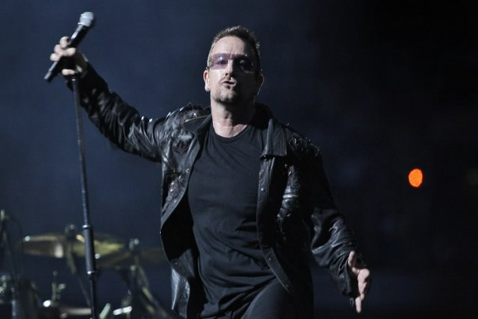 ئەستێرەكانی هۆڵیود تەنها دوو شتیان دەوێت، دەیانەوێت خۆش بژین و دواتریش جیهان بگۆڕن، ئەگەر بتوانین هەردووكی پێكەوە بكەین ئەوا شتێكی باشە).بۆنۆ ناسراوترین ئەستێرەو رووكاری بەناوبانگترین تیپی مۆزیكی رۆكە بەناوی (یوتو). بۆنۆ چەندین خەڵاتی گرامیی بەدەستهێناوەو لەماوەی سێ‌ دەیەی رابردوودا چەندین گۆرانی‌و ئەلبومی بەرهەمهێناوەو ملیۆنان كۆپیشی لە سەرتاسەری جیهاندا لێفرۆشراوەو بۆتە یەكێك لە ئەستێرە ناسراوەكانی رۆك لەجیهاندا.بەڵام هەندێك شتی شاراوەی ئەو پادشایەی رۆك نازانین. بۆنۆ هاوكاریی جیهان دەكات بۆ رووبەرووبوونەوەی قورسترین ئەو شتانەی كە بەرەو روومان دەبنەوە، ئەوانیش بریتین لەهەژاری‌و نەخۆشی سیدا.بۆنۆ وەك چالاكێكی مرۆیی، بەچەند شێوازێك هاوكاری پێشكەش دەكات… تەنها بەبڵاوكردنەوەی پەیامی ئاشتی‌و خۆشەویستیی ناو گۆرانییەكانی نا، بەڵكو بە بەكارهێنانی ناوبانگەكەی، كاتەكەی، پارەكانی.(بەكارهێنانی هێزی خۆت وەك ئەستێرەیەك شتێكی باشە، من بێهیوابوون لە ئەستێرەكان‌و زۆر رقم لەو وشەیە دەبێتەوە، دەتوانم بەناوبانگ بم‌و پارە پەیدا بكەم، بەڵام لەوە گرنگتر ئەوەیە چۆن بە حیكمەتەوە ئەوەی هەمە دابەشی بكەم).
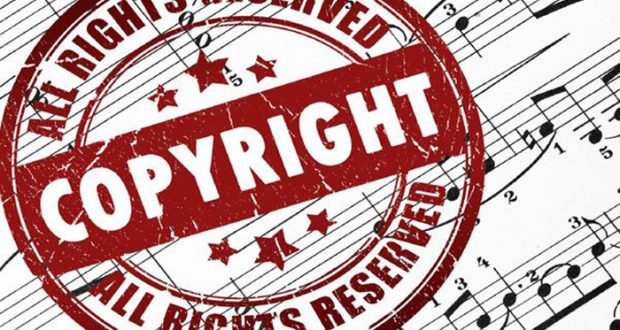 یەکێ لە خاسیەتەکانی هونەر بەتایبەت مۆسیقاو گۆرانی ئەوەیە: کاتی دڵخۆشیت چێژ لە مۆسیقا وەردەگریت بەڵام لە دڵتەنگیتدا گوێ بۆ هۆنراوەکەی ڕادێریت و کارت تێ دەکات چونکە هەندێک لە داستان و چیرۆکەکانی ژیان هاوسۆزو هاوخەمی زۆرێک لە ئێمەن و هەندێ لە چیرۆکەکانی ژیانی تریش زۆری دووبارەن. لێرەدا ئەوەمان بۆ دەرئەکەوێت کە تاچەند ڕاستگۆین لە هونەردا . بێ گومان هەر کارێک بکرێت بە عەشقەوە دەگاتە مەعشوقەکان کە گوێگرانن، لەبەر ئەوەی هەموو کارێکی هونەری چیرۆکێکی ڕاستی لە پشتەوەیە. هەر بۆیە پێم باش بوو دەستپێکی بابەتی هونەریم لەسەر هونەربێت بە گشتی و بەتایبەت مۆسیقاو گۆرانی کە ڕۆژانە بەبێ ویستی خۆمان و زۆر بێ ئاگایانە دەخزێنە ناو کون و کەلەبەری ژیانمانەوە لەگەڵمانا دەژین، ڕەنگە پێت سەیربێت بەڵام ئەوە ڕاستیە گەر کەمێک گوێگرێکی ورد بیت کە دەچیتە شوێنە گشتیەکان ،لەناو پاص ،لەناو ئۆتۆمبێلەکەتدا لە چێشتخانەو کافێ و تەنانەت لەکاتی وەرزش و ماڵەوە و ڕادیۆ و تەلەفزیۆنەکانیش مۆسیقاو گۆرانی گەورەترین وجودیان هەیە و منەتیشی لێ نازانین چونکە هەموو ئەم فاکتەرانەی ڕۆژانە دەمانخەنە سەماو پێکەنین و گریان و هێورمان دەکەنەوە دەگەنە ڕۆح بێ بەرامبەر وەدەستی دێنین .ڕەنگە لای هەندێ لە خوێنەران ئەم وتانە هیچ بن بەڵام ئەمە ڕاستیەکە نکوڵی لێ ناکرێ .بیهێنە بەرچاوی خۆت کە ژیانی ڕۆژانەت خاڵی بکە لە مۆسیقاو گۆرانی بزانە چەند بێ ڕەنگ و بێ تام و بۆیە!! ئایا تۆی خوێنەر ڕۆژانە 10- 15 کیلۆمەتر ڕادەکەیت بە مۆسیقاوە گەر ئەمجارە هێدفۆنەکەت دەرکە لە گوێچکەت بزانە ئەتوانیت بەهەمان هێز و تواناوە هەمان دووری ڕابکەیت؟
نەورۆز وەك چۆن هەمیشە لای گەلی كورد جێی شكۆمەندیی بووەو لەكلتوورو ریزی نەریتە نەتەوەییەكاندا لەپێشەنگدایە، یادكردنەوەو بەرزڕاگرتنی ساڵانەی ئەو یادە پڕشكۆیە لەكوردستانی لانەی پێكەوەژیانی نەتەوەو ئایین‌و ئاینزا جیاوازەكان‌و ئازادیی فرە بیروباوەڕەكان‌و مەڵبەندی پێگەیاندنی پیاوچاكانی بواری چاكسازیی پەروەردەو دەرخەری رووی گەشی شارستانی‌و فراوانبوونی بازنەی گەشەسەندووی كۆمەڵایەتی‌و دیموكراسی، زیندووڕاگرتن‌و بەڵێن نوێكردنەوەی گەلی كوردە لەپرسی نەتەوەو خۆشەویستی نیشتمانی كوردستاندا، هەر لەبەر ئەوەیە گەلەكەمان لەبەرەبەیانی مێژووەوە وەك یەكێك لەنەتەوە دێرینەكانی مرۆڤایەتی لەڕیزبەندییەكاندا ژمارەیەكی دیارو بەرچاوەو لەنێو لاپەڕەكانی تۆماری مێژوودا ئەستێرەیەكی گەشاوەیە. گەرچی ئەمساڵ یادكردنەوەی ئەو بۆنە نەتەوەییە لەهەلومەرجێكی زۆر تایبەتی قەیراناویی سیاسی‌و ئابوورییەكی سەختی پڕمەینەتی‌و نائارامیدا بەڕێدەكەین،
هەموو میللەتانی دنیا بەدرێژایی مێژووی جۆراوجۆری خۆیان شانازی بەناوو هەڵسوکەوتی مێژووی میللەتەکەیان دەکەن، هەروەها لەپێناو بەهەند زانینی ناوی میللەتەکەیان خۆیان دەکەن بەقوربانی. ئێمەی کوردیش وەک هەموو میللەتانی دنیا چ باتاک و چ بەکۆمەڵ، لەپێناو بەهەند زانینی ناوی میللەتەکەمان (کورد)و خاکی میللەتەکەمان (کوردستان) بۆ بەرژەوەندی سەربەخۆیی کوردستان و ئازادی مرۆڤی کورد، هەر لەڕێگاداین و هێشتا نەگەیشتووینەتە مەنزڵگای پێویستی خۆمان بۆ ئەم ئامانجە پیرۆزە.
گەشت و سەیرانكردن بە یەكێك لە هۆكارە باشەكانی خاڵی بوونی فشارە دەروونییەكانی مرۆڤ هەژمار دەكرێت، بەهۆی ئەوەی لە كاتی گەشت و سەیراندا جوڵەی زۆر ئەنجامدەدرێت كە ئەوەش بۆ تەندروستی مرۆڤ بەسوودە، لەگەڵ جوڵەی جۆر و بەركەوتنی خۆر بۆ پێست پزیشكان چەند ئامۆژگارییەكیان هەیە بۆ خۆبەردوركەوتن لە زیانەكانی بەركەوتنی تیشكی خۆر لەسەر پێست تا تیشكی خۆر كاریگەری نەبێت لەسەریان.پاراستنی پێست لە تیشكی خۆربەهۆی ئەوەی لە وەرزی گەشتكردندا زۆر هەتاو بەر دەموچاودەكەوێت پێویستە هاووڵاتیان خۆیان بپارێزن لە تیشكی خۆر تا زیان بە پێستیان نەگات. پزیشكان گەشتیاران هۆشیار دەكەنەوە كە بە چوار شێوە خۆیان بپارێزن لە تیشكی خۆر:1.خۆتان لە خۆری ناوەندی ڕۆژ بپارێزن: لە كاتژمێر 10 بەیانی تا چواری ئێوارە خۆتان بپارێزن لەوەی تیشكی خۆر بەرتان بكەوێت، ئەمەش بەهۆی ئەوەیە كە تیشكی خۆی ڕاستەوخۆ بەر پێستان دەكەوێت، و لەو كاتانەدا تیشكی خۆر كاریگەری دەبێت لەسەر پێستان.2.دۆزینەوەی سێبەر: پێویستە لە كاتی سەیرانكردندا لەبن دار و سێبەربن، بۆ ئەوەی ڕاستەوخۆ تیشكی خۆرتان بەرنەكەوێت و بەهۆی گەڵای درەختەكانەوە پارێزراوبن لە تیشكی خۆر.3.جل وبەرگ: نابێت لەكاتی گەشتكردن بەجلی قۆڵكورت بچنە بەر خۆر یانیش گەشت بكەن، هەربۆیە پێویستە جلی قۆڵدرێژ لەبەر بكرێت و هەروەها قوماشی لۆكە و كەتان بپۆشن، بۆئەوەی جوڵەی هەوا لەناو پێستان هەبێت. هەروەها كڵاویش بەكار بهێنن بەتایبەت كڵاوی گەورە تا پشتەمل و دەموچاوتان بپارێزێت لە تیشكی خۆر.4.دژەخۆر: پێویستە لەكاتی گەشتكردن لەماڵەوە دژە خۆر بەكار بهێنن و لەگەڵ خۆشتان بیبەن بۆ ئەوەی لەكاتەكانی تریشدا بەكاری بهێنن هەروەك چۆن ڕوونكراوەتەوە لەسەر پاكەتی كرێمەكە و شێوازی بەكارهێنانەكەی. لەكاتی هەڵبژاردنی دژەخۆر پێویستە پزیشك بۆتان دەستنیشان بكات یانیش پزیشكی دەرمانساز پێتان بڵێت كام جۆر دژە خۆر بەكار بهێنن.
فتتح يوم السابع عشر من اذار الجاري وعلى حدائق بارك شاندر مهرجان اربيل للقراءة، وهو الاول من نوعه في المحافظة،متضمنا مختلف الفعاليات والنشاطات الفنية والثقافية التي توزعت بين الرسم والقراءة وتوقيع الكتب والقراءات الشعرية فضلا عن عدد من الجلسات الثقافية والرياضية واغاني فلكلورية كما خصص المهرجان ركنا للاطفال يتضمن الرسم الحر والقراءة.
هذه التظاهرة الثقافية هي امتداد لفكرة مهرجان «انا عراقي ..انا اقرأ» الذي نظم في بغداد قبل فترة. اذ يسعى القائمون عليه الى احياء روح القراءة في المجتمع الاربيلي كما اوضح المنسق العام للمهرجان محمد السالم :” الهدف العام هو التشجيع على القراءة الجماعية وخلق روح المبادرة بين الشباب والكبار على حد سواء.. اطلقنا الفكرة على الفيس بوك منذ عام تقريبا، وكان التفاعل كبيرا معها فتم التبرع  باكثر من 6000 كتاب، ومبالغ مالية ، فضلا عن مشاركة جمعيات المجتمع المدني التي كان لها الدور الكبير في انجاح هذا المهرجان مثل جمعية الامل العراقية التي وفرت لنا مكان العمل ومخزن للكتب التي وصلتنا وهي متنوعة منها الادبي والعلمي والاجتماعي..  فقد تبرعت جامعة صلاح الدين للمهرجان بخمسة الالف كتاب في اختصاص الزراعة ، ارسلت مباشرة الى جامعة الموصل وتم هذا الامر بالتعاون مع جمعية الامل ومدير مكتبها في اربيل زاهر الجامع . بعض المنظمات ساعدتنا بالتحضيرات اللوجستية للمهرجان مثل طباعة البوسترات  واجور الخيم والمقاعد وغيرها من المستلزمات الضرورية .. وصل العدد الكلي للمنظمات المساهمة 12 منظمة. مضيفاً، لم يقدم اي دعم حكومي، كل الدعم كان من منظمات المجتمع المدني وشركة فاست لنك للاتصالات ، فضلا عن تبرع عدد من دور الكتب المصرية والتونسية ببعض الكتب للمهرجان.
فازت العراقية علية صالح خلف، أو التي يعرفها الجميع باسم (ام قصي) بجائزة وزارة الخارجية الامريكية لعام 2018 لاكثر النساء شجاعة بالعالم.
 أم قصي لمن لا يعرفها ، هي التي اوت مجموعة من طلبة الكلية العسكرية في منزلها وانقذتهم من الوقوع في قبضة تنظيم داعش الارهابي في عام 2014. وستتسلم اليوم الجمعة ام قصى جائزتها في حفل مهيب يليق بها من سيدة البيت الابيض ميلانيا ترامب.
وبحسب الخارجية الأمريكية فإن جائزة IWOC تمنحها الوزارة للنساء اللواتي أظهرن شجاعة وقيادة استثنائية وأسهمن في تحقيق السلام والعدالة والحفاظ على حقوق الإنسان.
القت مديرية مكافحة اجرام البصرة، اليوم الأربعاء، على اخطر عصابة للسطو المسلح في ناحية سفوان التابعة للمحافظة.
وقال بيان لقيادة شرطة البصرة، انه" بعد ورود اخبار بوجود جريمة سطو مسلح على أحد الدور السكنية في ناحية سفوان وإصابة حراس الدار وسرقة عجلة نوع بيك آب، على الفور تم تشكيل فريق عمل بأمرة مدير قسم مكافحة أجرام البصرة ومجموعة من الضباط". 
وأضاف: " تم نشر المفارز والكمائن والدوريات بهذا الصدد وبعد جمع المعلومات والتوصل الى أخطر متهمي عصابات السطو المسلح"، مشيرا الى" رصد العصابة عن طريق كاميرات المراقبة وبعد التحري تمكنت القوة من القاء القبض على المتهمين بعد 24 ساعة من ارتكاب الجريمة".
جاران دەگوترا ژینگەی هەرێمی کوردستان ساڵ بە ساڵ پیستر دەبێت، بەڵام ئێستا گۆڕاوە بۆ رۆژ بەرۆژ. ئەگەر رۆژێک سەردانی تەپۆڵکێک، چیایەک یان پێدەشتێکی ئەو هەرێمە بکەیت و بۆ رۆژی سبەی دووبارە سەردانی بکەیتەوە هەست بە شوێنەوارەکانی پیسبوونی ژینگە دەکەیت و ئەگەر ئەم دۆخە بەم شێوەیە بەردەوام بێت ئەوا ژینگەی کوردستان زۆر بە خراپی تێکدەچێت و بە ئاسانی خاوێن ناکرێتەوە.
ئەوەی هۆکاری سەرەکییە لە پیسبوونی ژینگەی کوردستان کارگە پیشەسازییەکان، وێستگەکانی بەرهەمهێنانی کارەبا نین، بەڵکو شتێکە هەموو تاکێکی ئەم وڵاتە بە شێوەیەک لە شێوەکان تیایدا بەشدارە و رۆڵی هەیە لە پیسبوونی ژینگە.ئەو مەوادە پلاستیکییەی هاووڵاتیان لە کاتی نەورۆز و سەیراندا لەگەڵ خۆیان دەیبەنە دەرەوە هەر لە سروشت جێی دەهێڵن مەترسیدارترین هۆکارە لە پیسکردنی ژینگەی کوردستان. ئاخر ئەو مەوادە پلاستیکییە بە سەدان ساڵی تر شیتاڵ نابن و هەر لە گەڵ خۆڵ و ئاوی کوردستان دەمێننەوە کە دواتر کاریگەری خراپی تەندروستیان بۆ سەر کشتوکاڵ و ئاسایشی خۆراک دەبێت.
الدكتورة هدى الشوربجي، استشاري الأمراض الجلدية، تؤكد أن هناك أكثر من وسيلة علاجية للتعامل مع مشكلة فرط التعرق، تختلف درجة فاعلية كل وسيلة منهم، وتتمثل هذه الوسائل في:
كريمات أو مزيلات عرق غنية بمادة « الألومنيوم كلوريد الأكساهيدريت»: تستخدم في الحالات البسيطة أو المتوسطة، ونتائجها متوسطة من حيث درجة الفاعلية، أي لا تساعد على التخلص منفرط التعرق نهائيا بل تقلل من حدته فقط.
حقن البوتكس: تمنع الغدد العرقية من إفراز مزيد من العرق، ويتم حقن المادة في المناطق التي يُفرز فيها العرق بكمية كبيرة تحت مخدر موضعي، لكن فاعلية هذه المادة لا تستمر سوى 6 أشهر فقط، وبالتالي يحتاج المريض إلى إعادة الحقن مرات أخرى، فضلا عن التكلفة المادية المرتفعة.
قطع العصب السمبثاوي: عملية جراحية يتم فيها قطع العصب السمبثاوي في العمود الفقري بمعرفة طبيب جراح، يمكن أن تساعد على التخلص من المشكلة نهائيا، لكن لا تصلح في جميع الحالات فضلا عن آثارها الجانبية.
شفط الغدد العرقية بالليزر: تعطي نتائج مرضية إلى حد ما، لكن هذه الوسيلة لا تصلح إلا في حالة زيادة التعرق في منطقة تحت الإبطين فقط.
BBC
A suicide bomb attack at a voter registration centre in the Afghan capital Kabul has killed at least 57 people, officials say.
The dead include 21 women and five children, killed when the blast hit the queue outside. A further 119 people were injured.
The Islamic State group (IS) said it had carried out the attack.
Voter registration began this month for legislative elections which are due to take place in October.
IS's mouthpiece said a suicide bomber wearing an explosive belt had targeted the centre, which is in the Dashte Barchi  area of western Kabul.
Rudaw
تەقینەوەکە ئەو کەسە سڤیلانەی کردووەتە ئامانج، کە بۆ مەبەستی وەرگرتنەوەی کارتی دەنگدان روویان لە ناوەندەکە کردبوو و لەوێ کۆببوونەوە.تەقینەوەکە لەڕێگەی خۆکوژێکەوە ئەنجامدراوە و رێکخراوی داعش بەرپرسیارییەتی ئەنجامدانی لەئەستۆگرت، کە جگە لە کوژرانی 31 کەس و برینداربوونی دەیانی دیکە، باڵەخانەکانی نزیک شوێنی رووداوەکەیش بەهۆیەوە زیانیان بەرکەوتووە.
شارەزایانی پەروەردە و منداڵان لە شارە سنوورییەکانی رۆژهەڵاتی کوردستان ناوەندی پەروەردە و راهێنانی منداڵانی کەمئەندام و بیرکۆڵ دەکەنەوە. ئەوان دەڵێن، نەبوونی ناوەندی لەو شێوەیە لە شارە بچووکەکان زیانی زۆری بەو منداڵانە گەیاندووە کە نەخۆشی زگماکییان هەیە. بەڕێوەبەرانی ناوەندێکی پەروەردەیی لە پیرانشار دەڵێن، ئەگەر منداڵانی کەمئەندام و بیرکۆڵ لە سەرەتاوە چاودێری پێویستیان لەسەر بێ و راهێنانی تایبەتیان پێبکرێت، دوای چەند ساڵێک دەتوانن بگەڕێنەوە بۆ ژیانی ئاسایی.
Model Translation : A couple suffers from insomnia
“Doctor, we have driven fifty kilometers by car, my wife and I to come and consult you. Neither of us had ever been sick for a single day until these few months when we started suffering from insomnia. We take sleeping tablets sometimes two or even more every night, but we don’t think that is the real solution. I started having pains in my stomach. Xrays were taken, but there is nothing abnormal. My wife started experiencing pain around her heart, but a specialist examined her without finding any defect. We have therefore come to you this afternoon in the hope that you would be able to help us.
It was a nice couple in their seventies. They retired from teaching. I had never seen them before. I was overloaded with work that afternoon and I was feeling that it would be difficult for me to help them within the time at my disposal.
After asking the woman a few brief questions followed by a superficial examination, without discovering any problem whatsoever, she brought out a letter from her pocket. 
 
“Doctor, perhaps you will think that I am stupid, but our problems seemed to have followed the reception of this letter. Here it is, you will like to read it ?”